Как мы проводим время на самоизоляции
Группа №6
Наше творчество
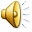 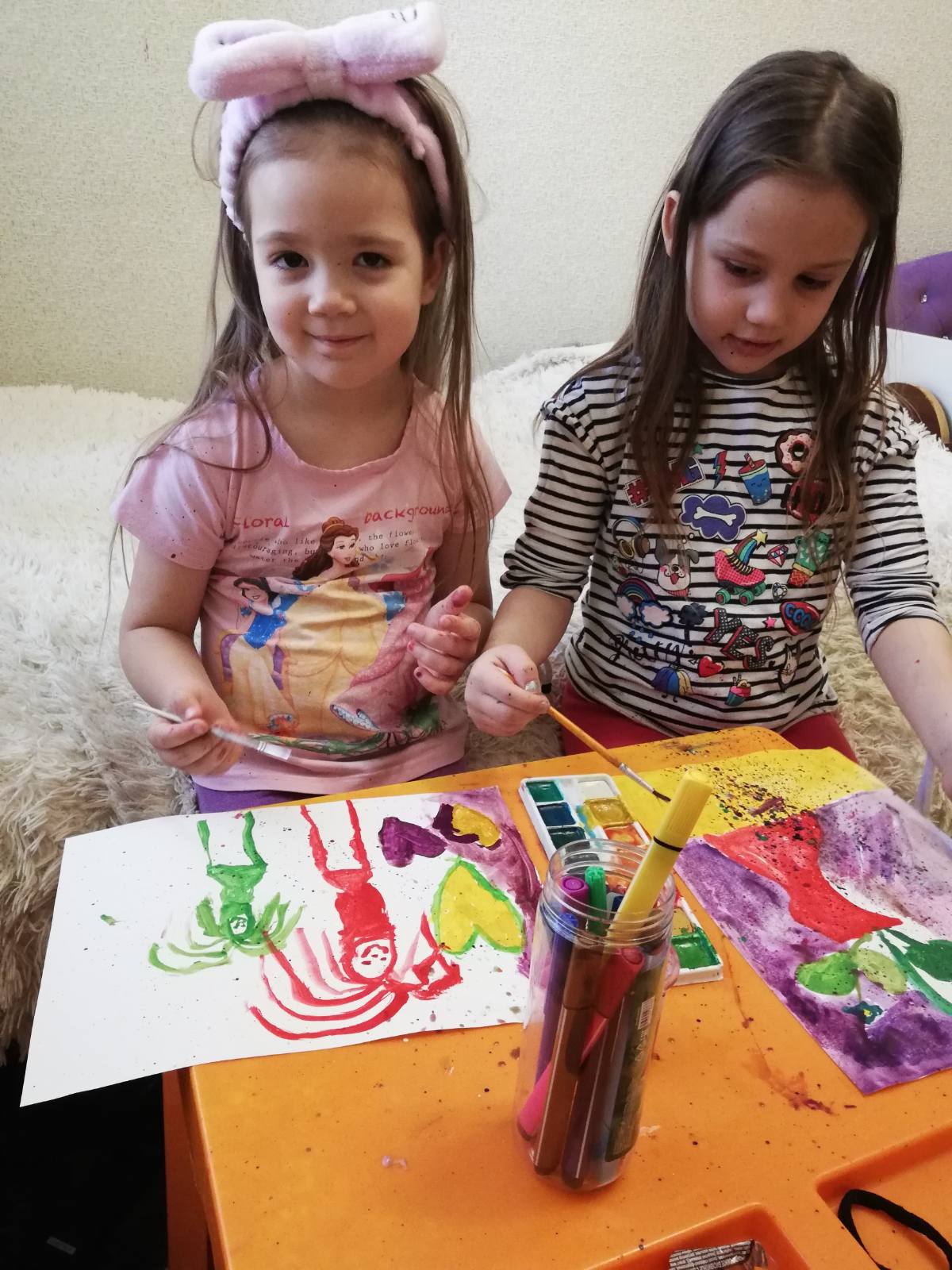 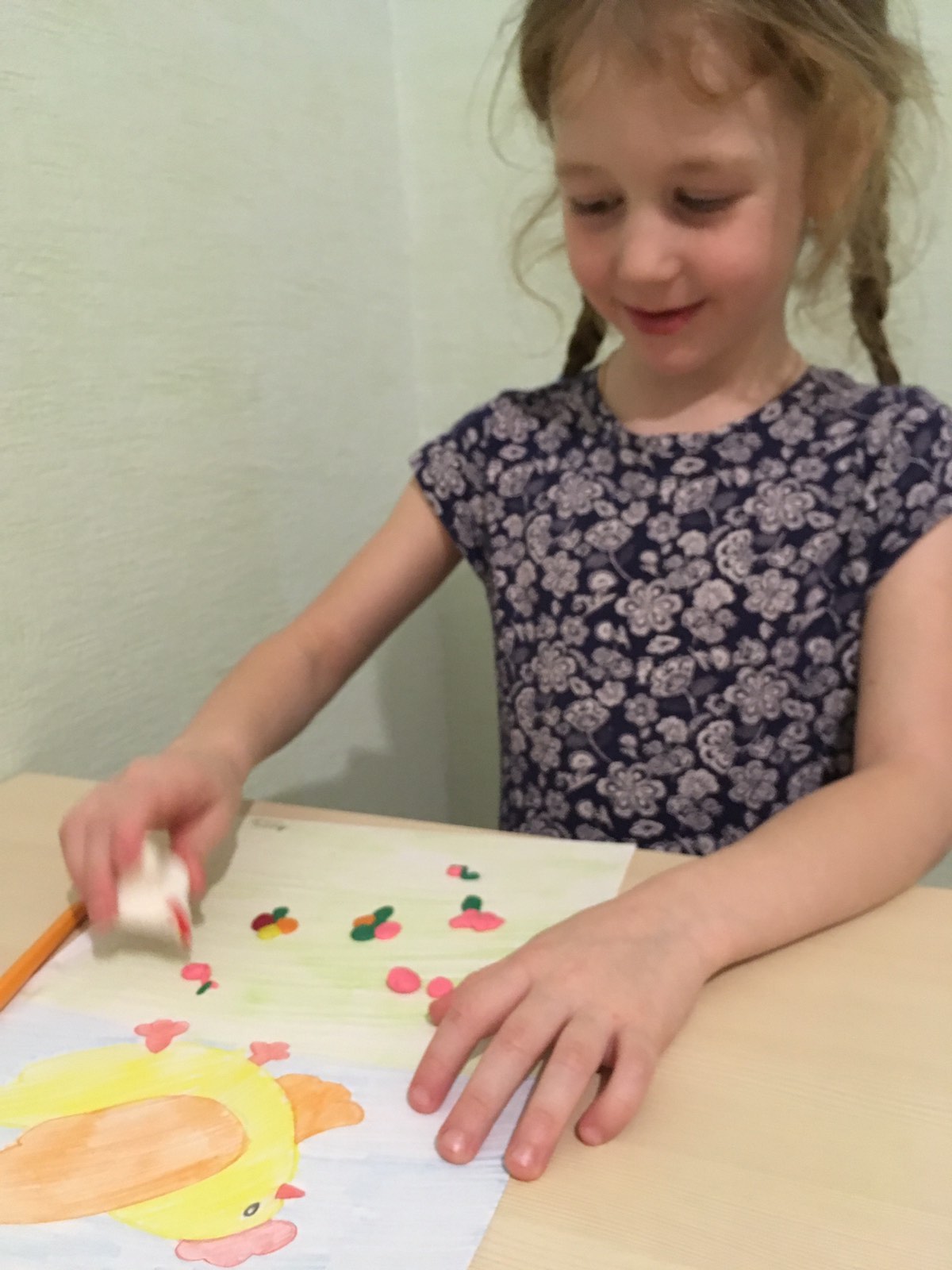 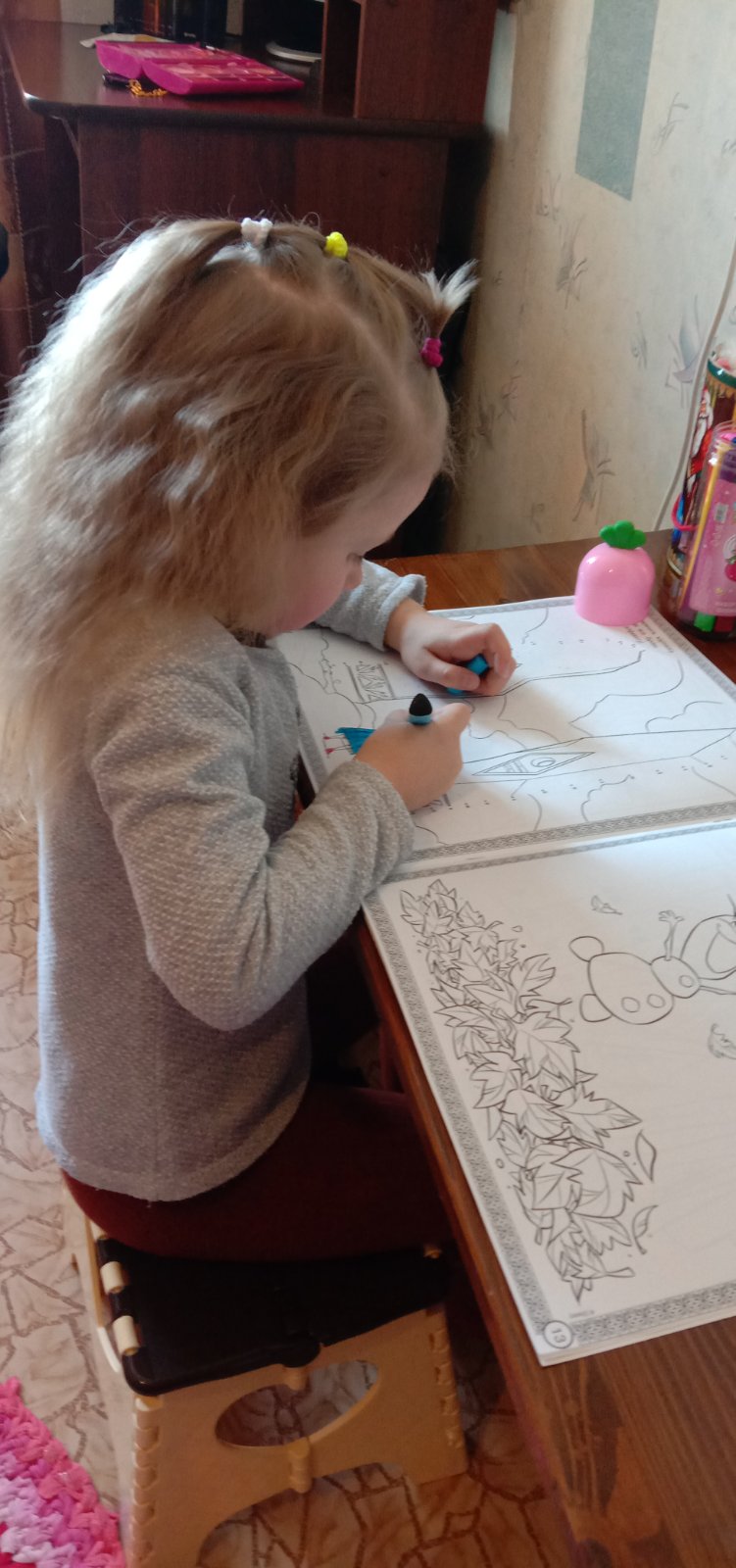 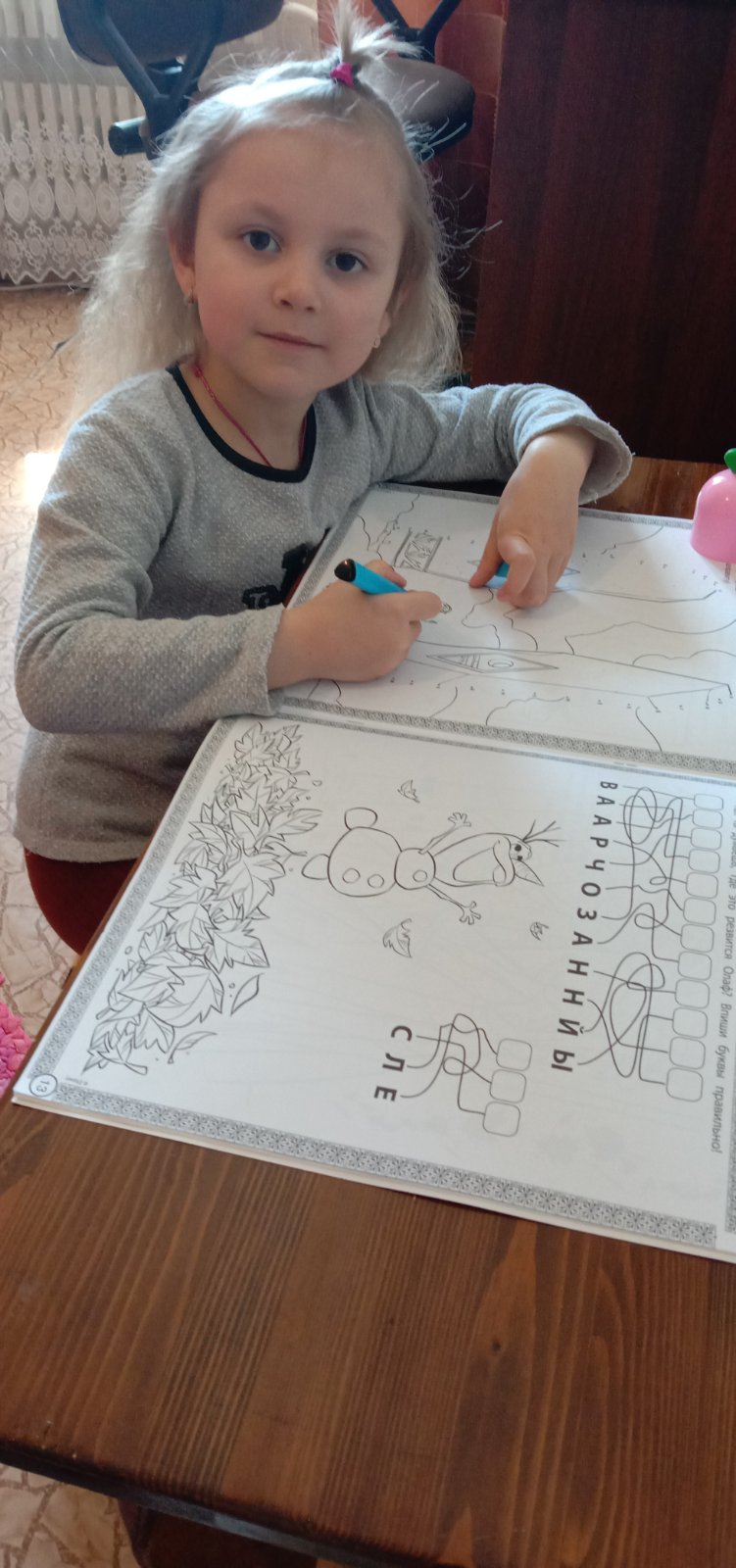 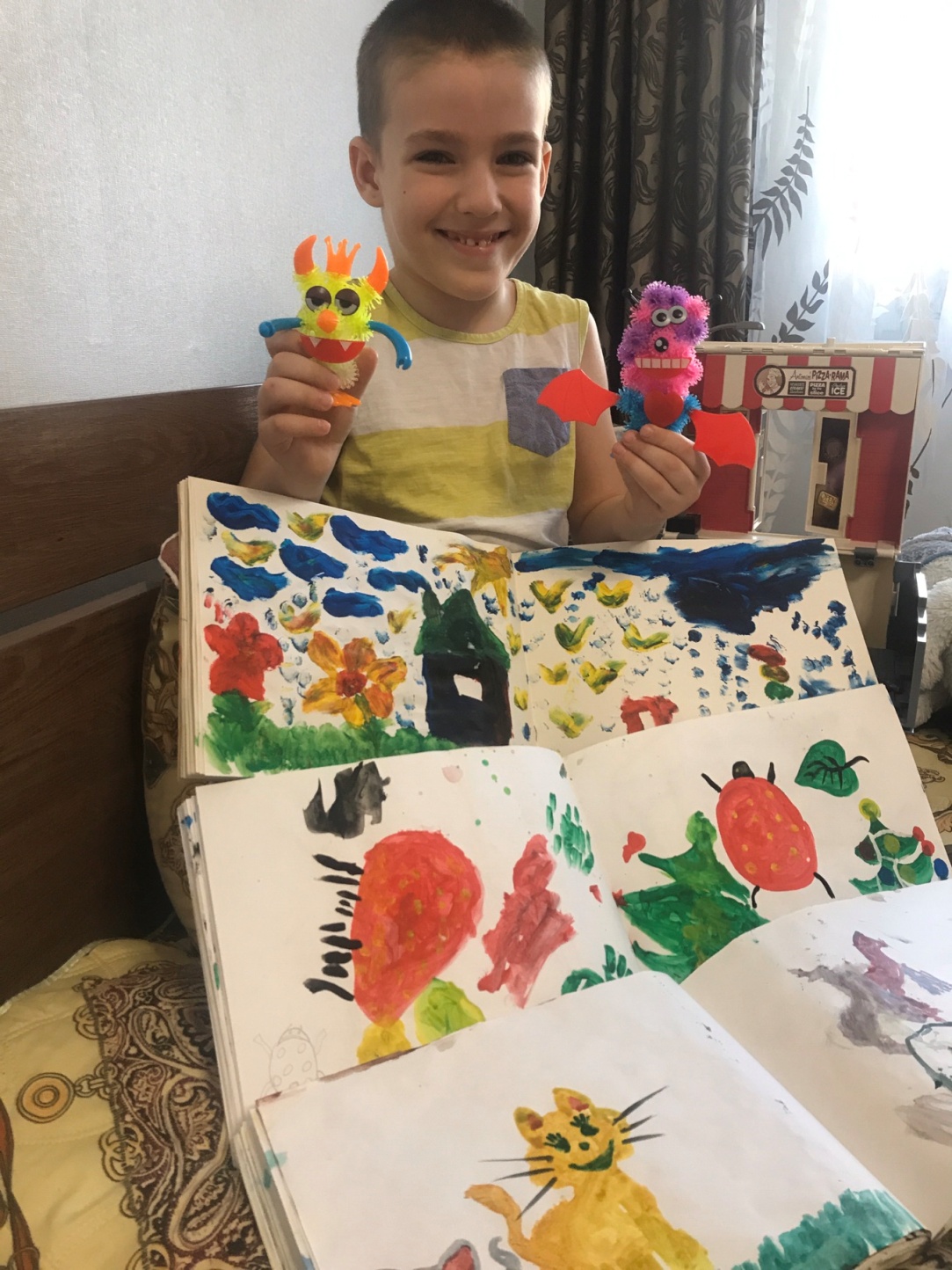 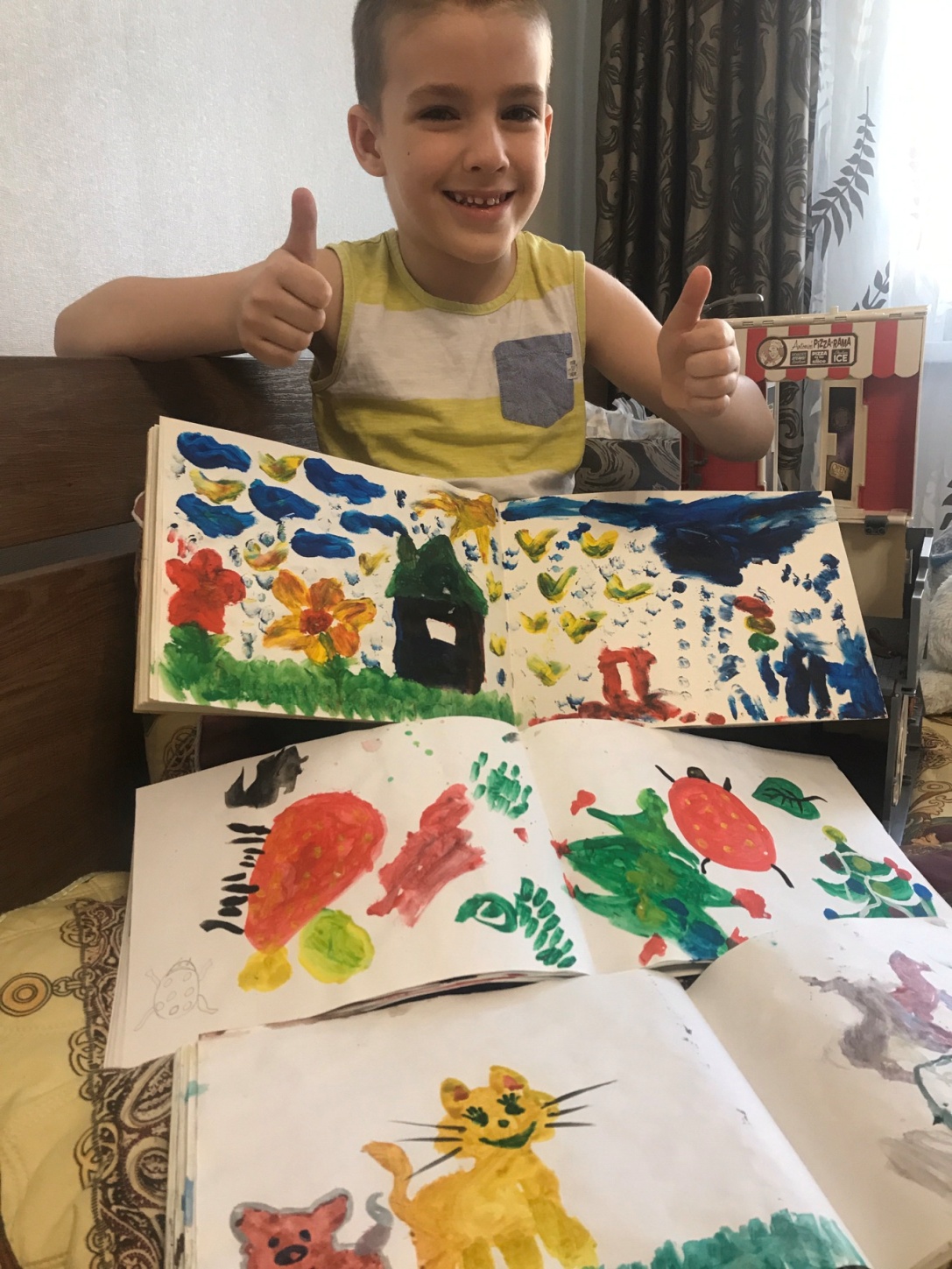 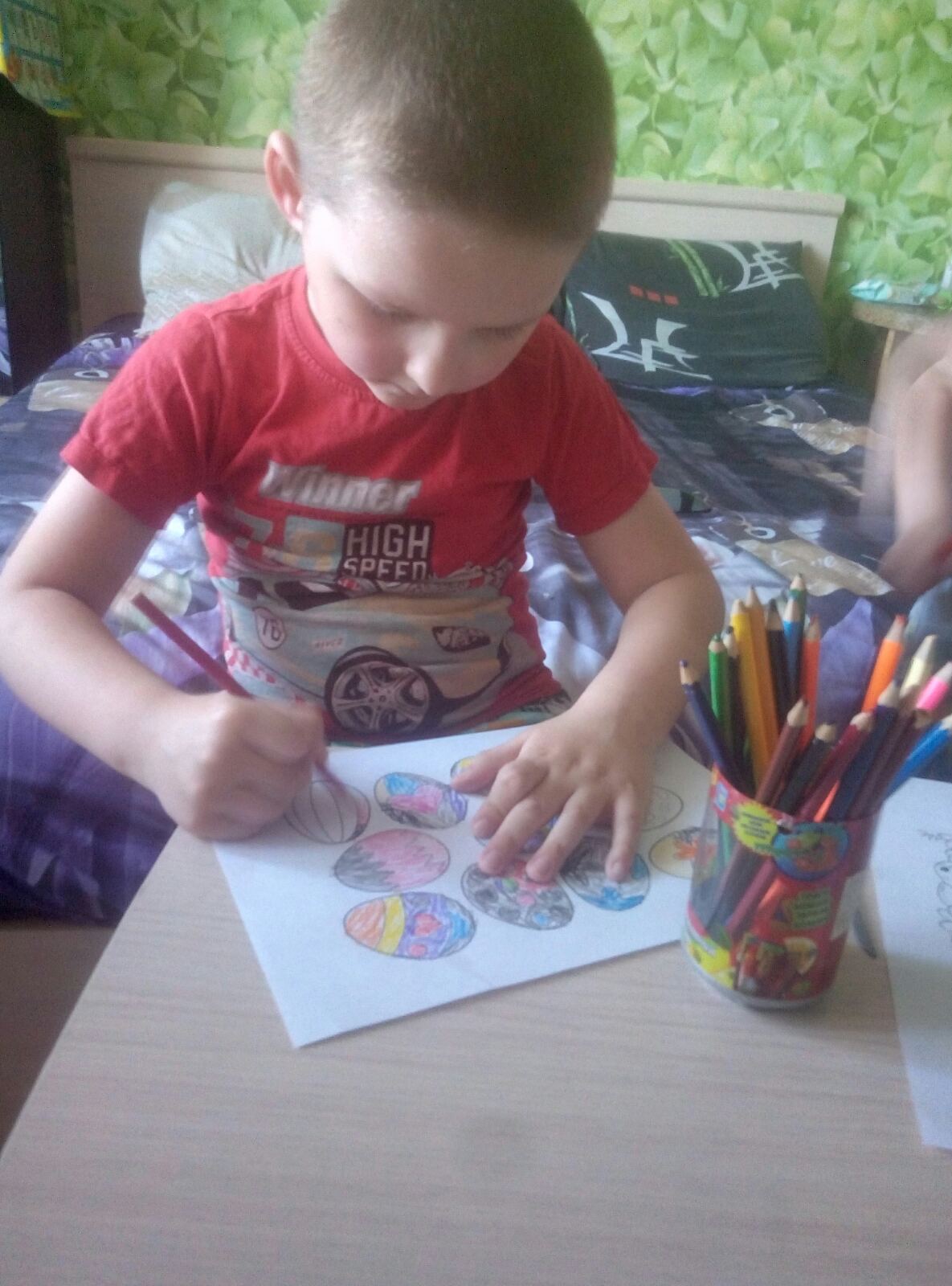 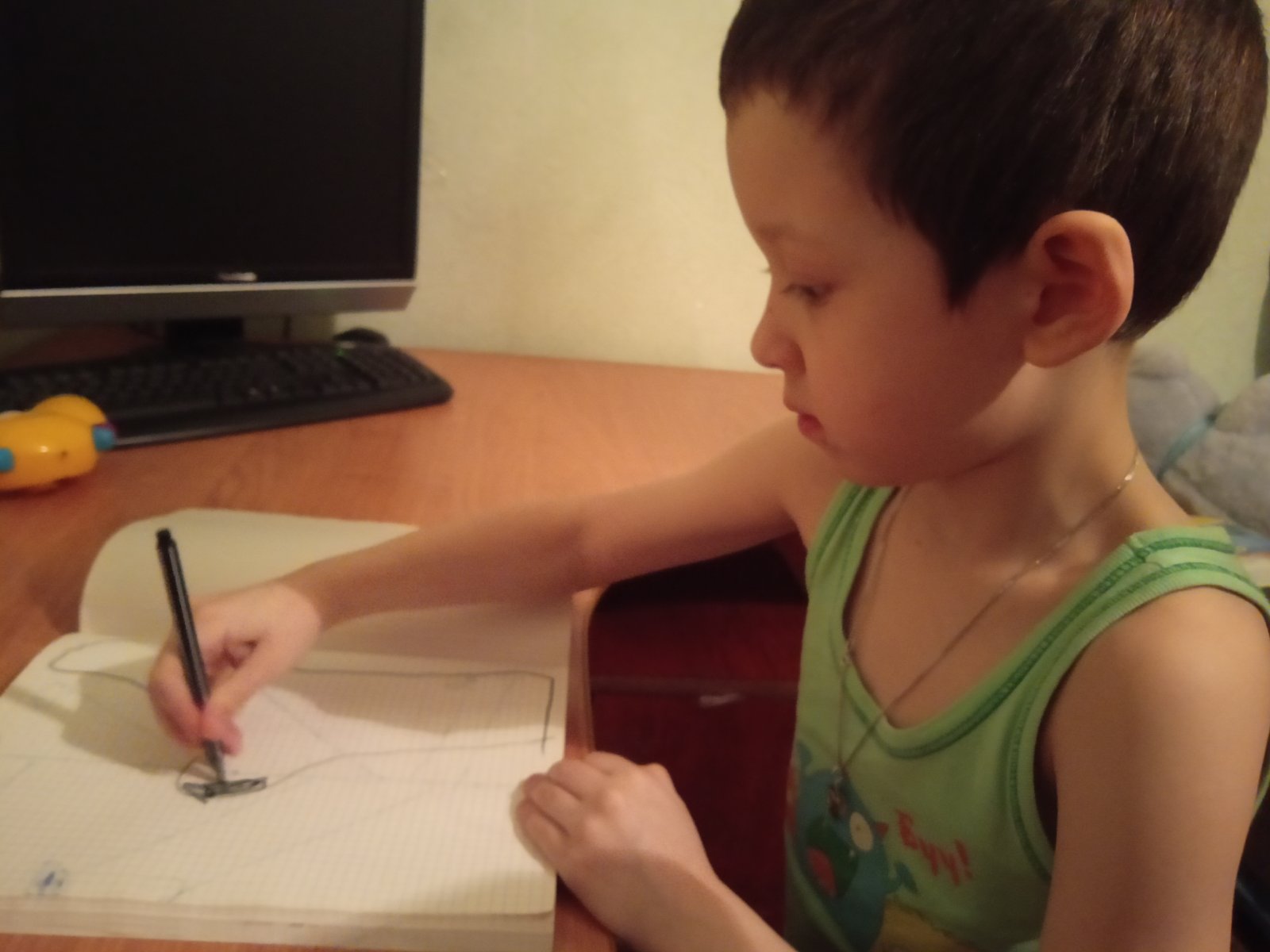 Играем
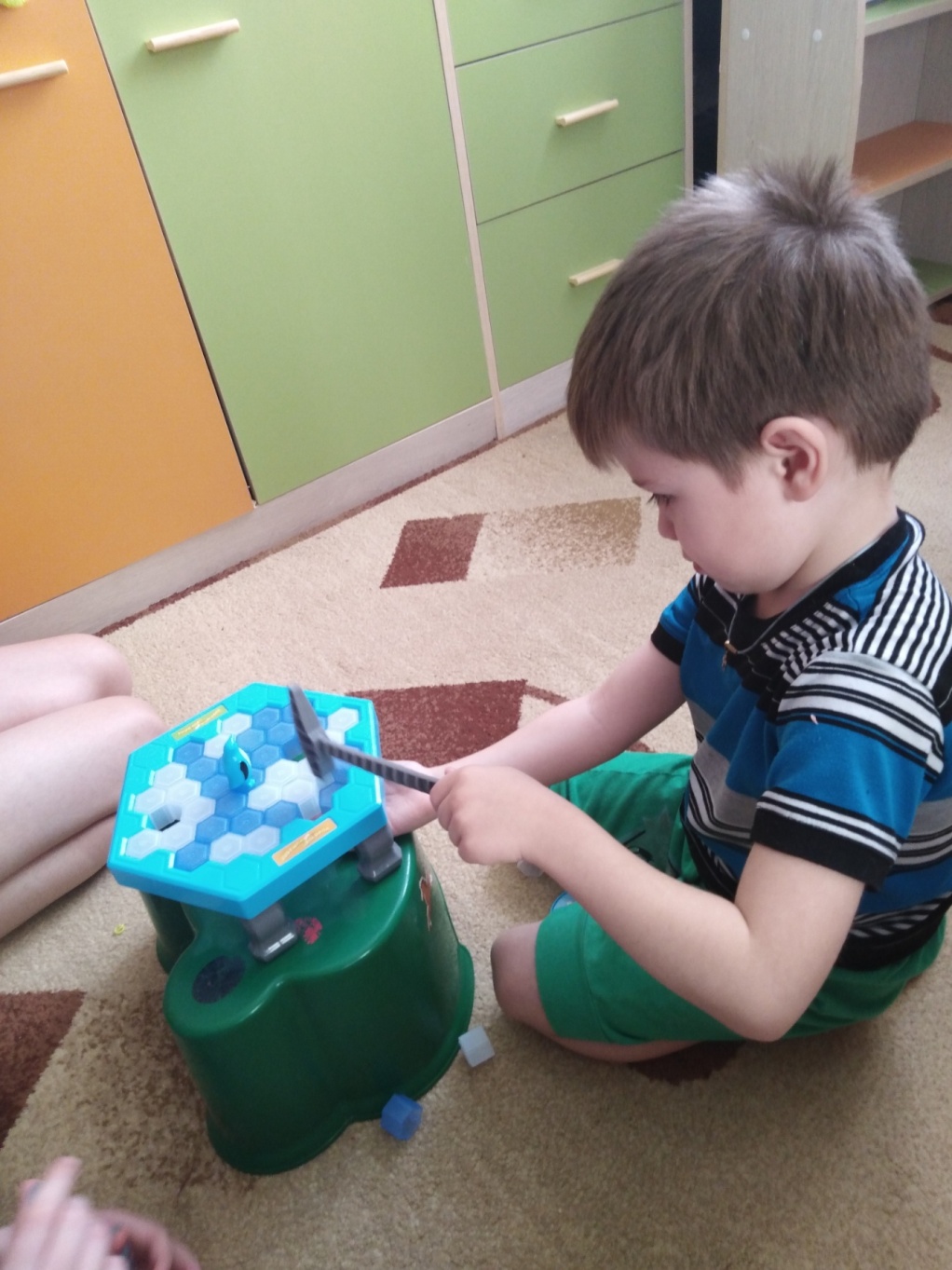 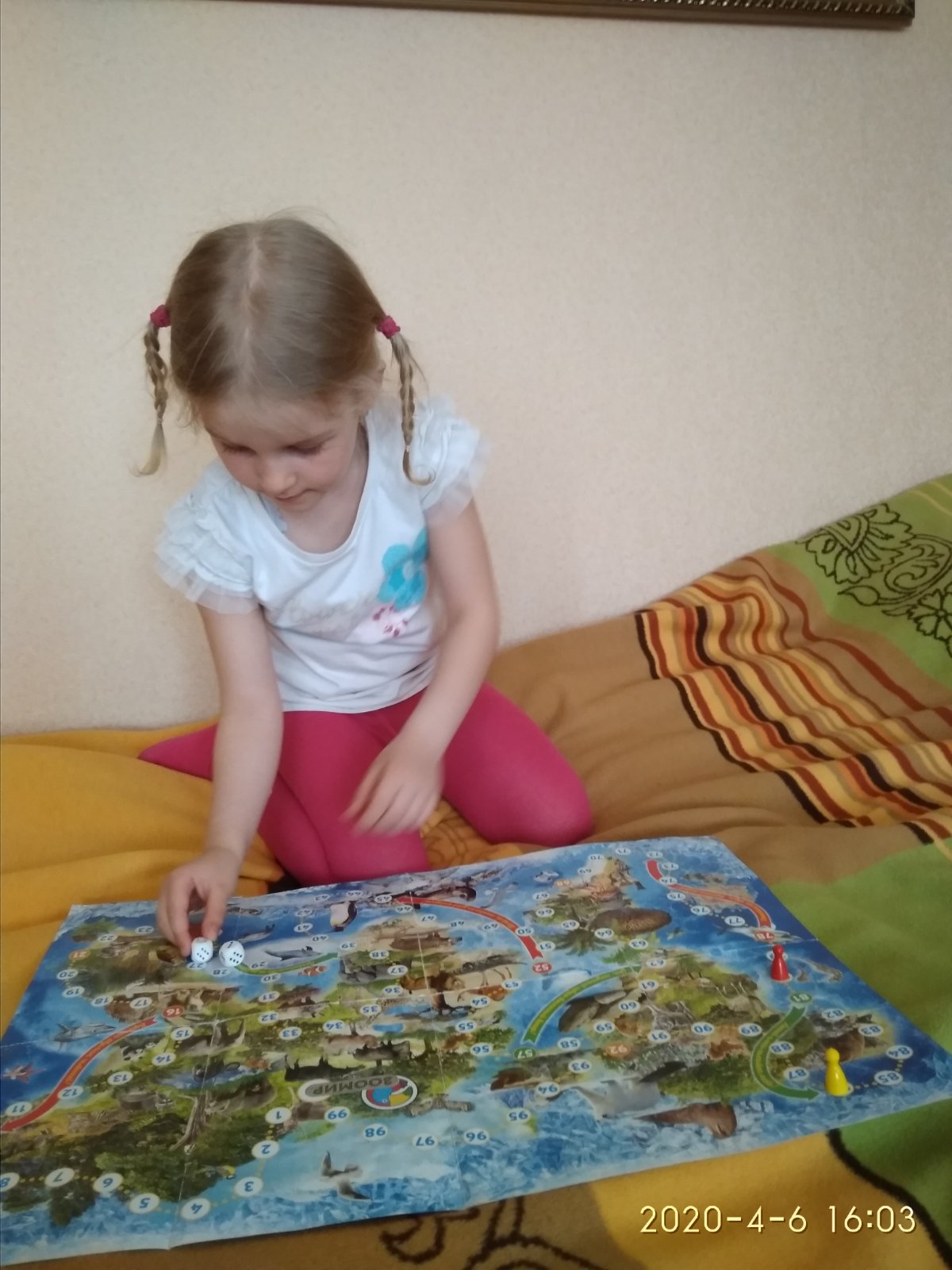 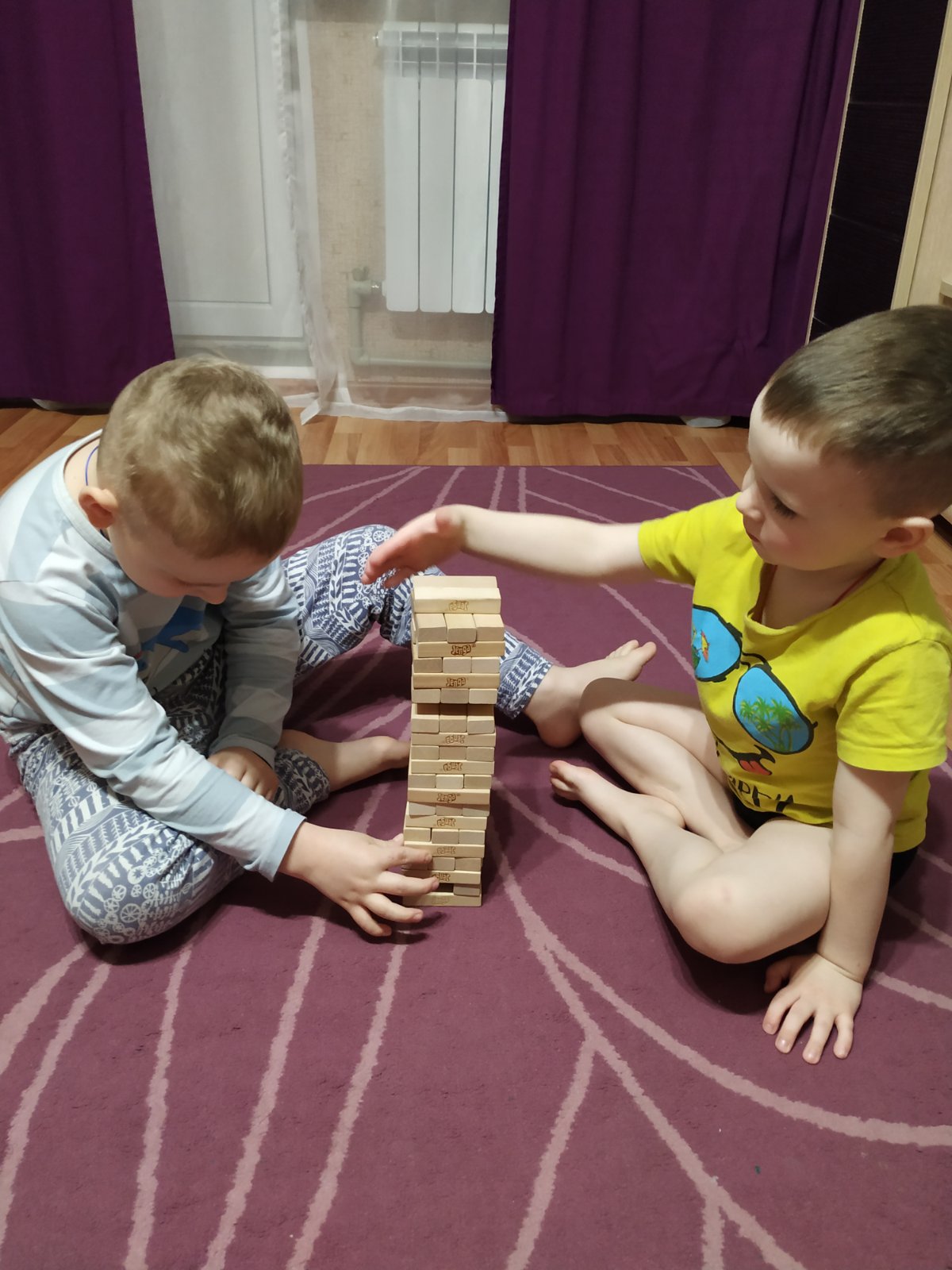 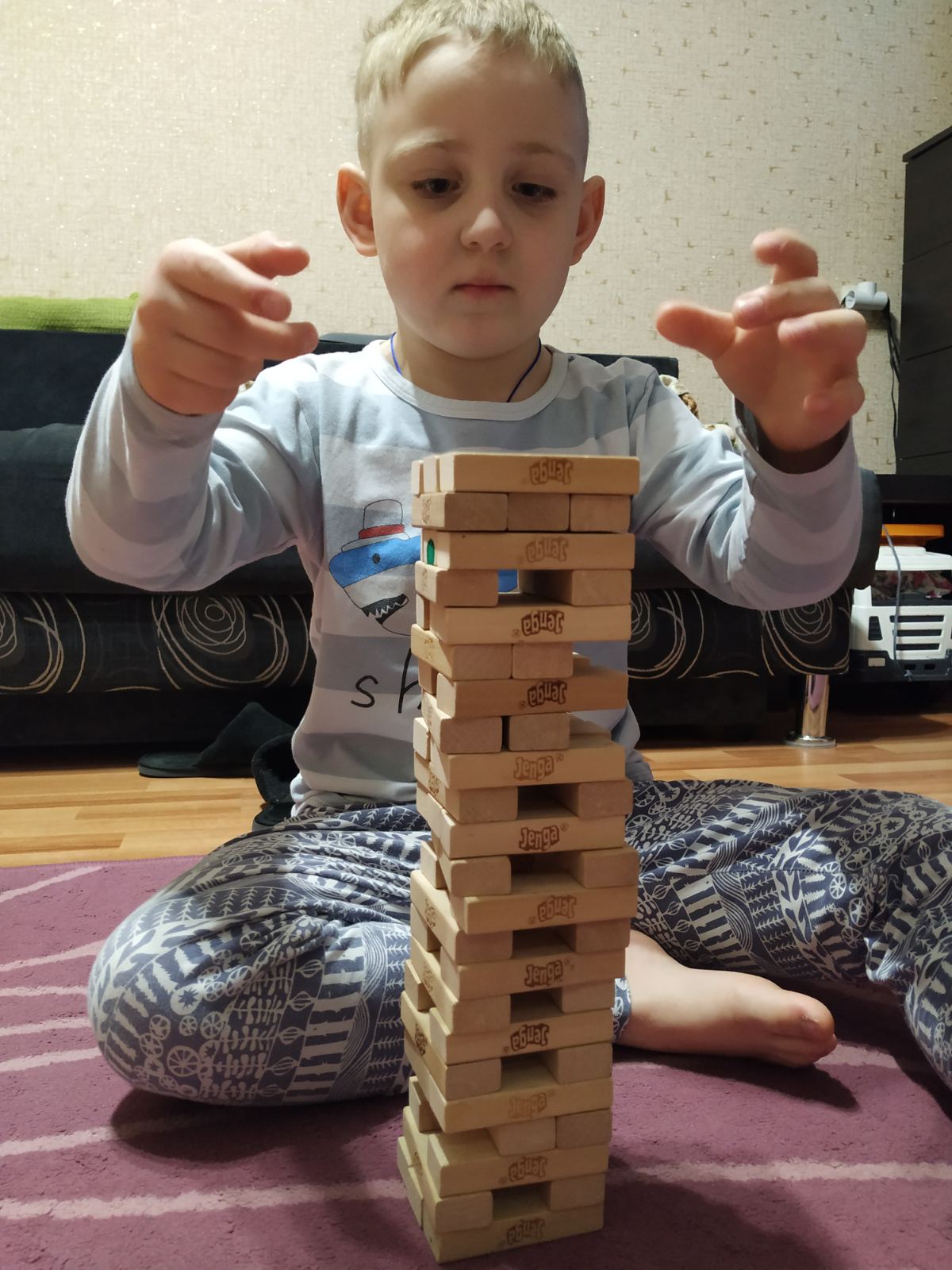 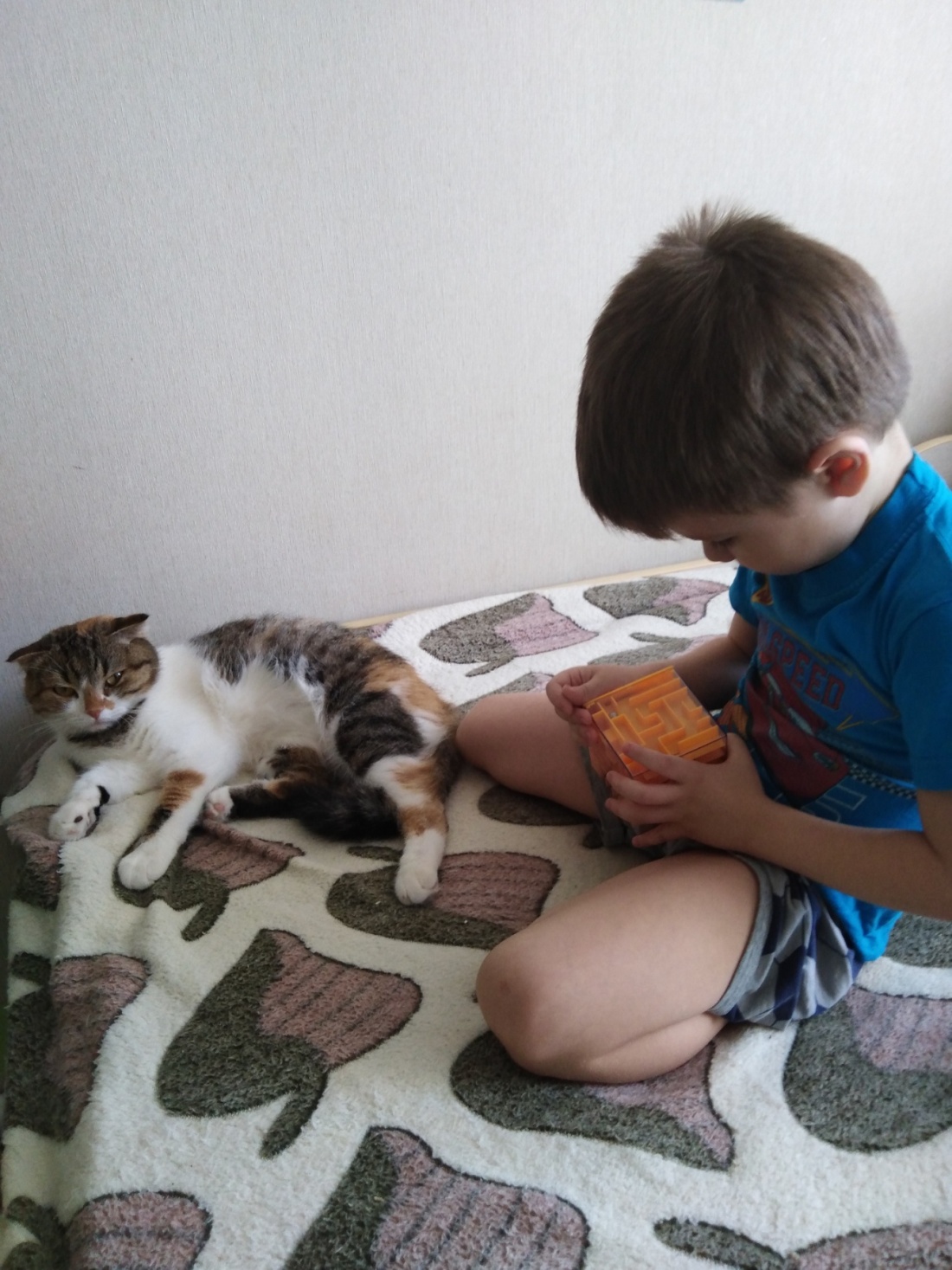 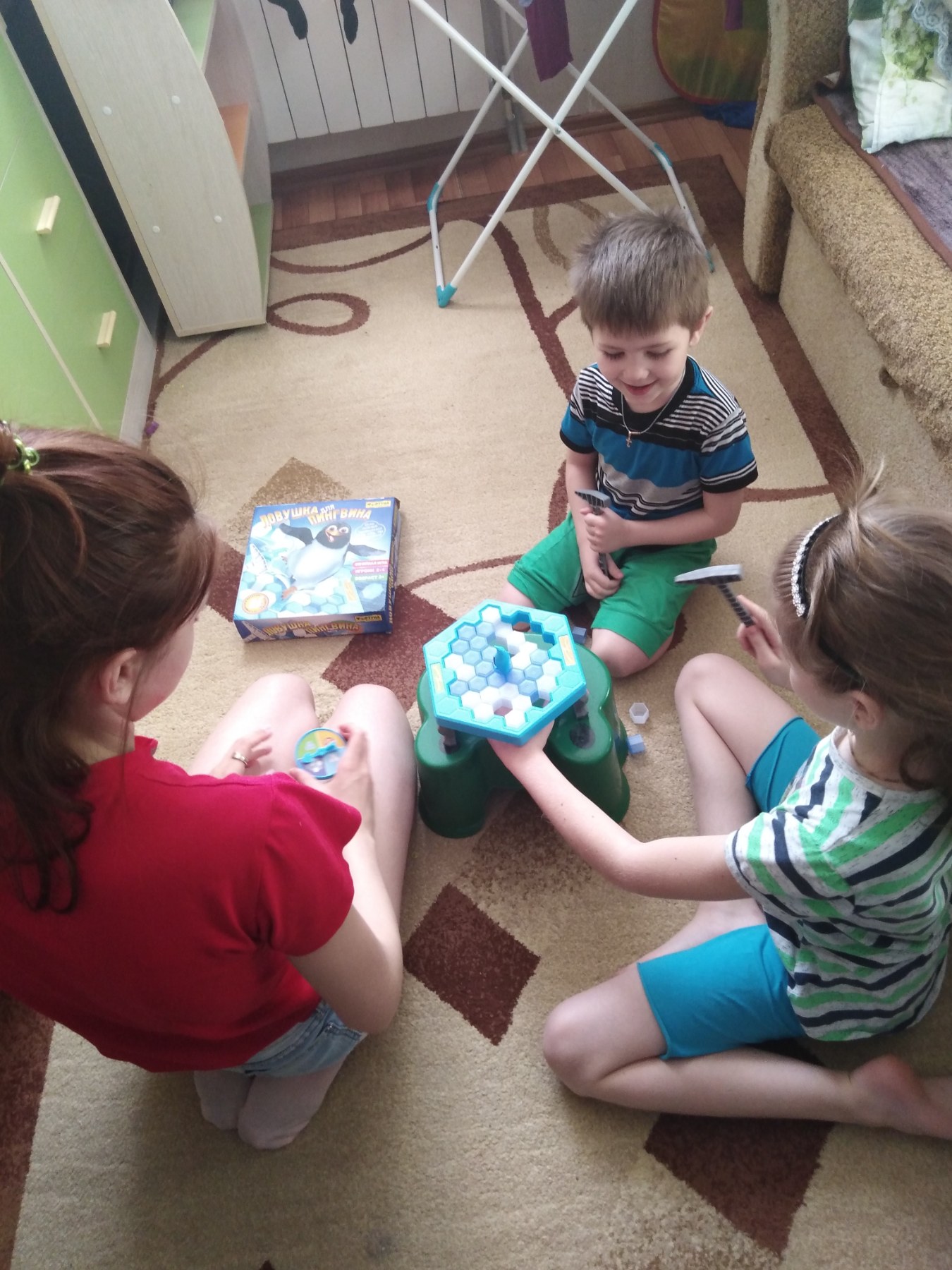 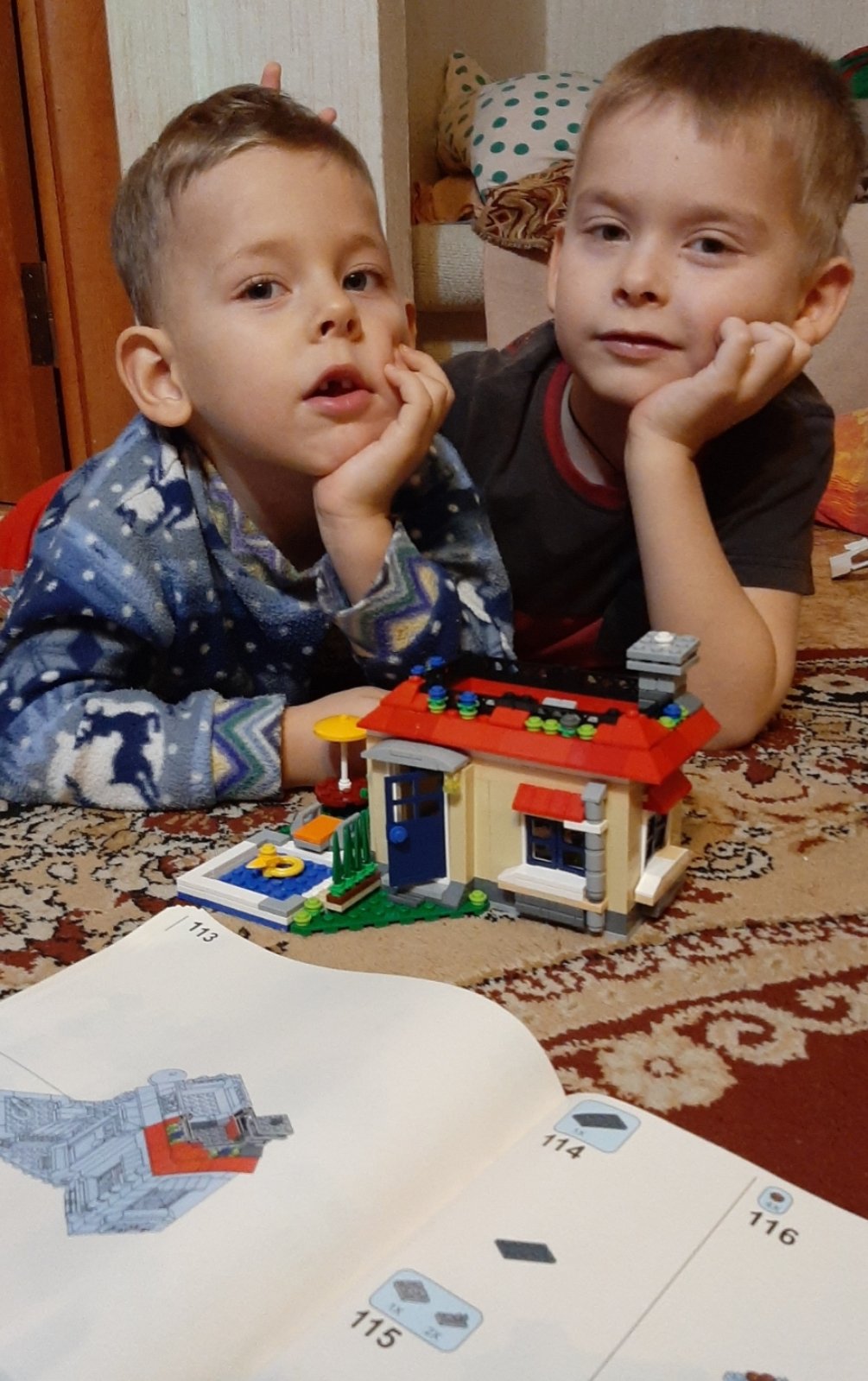 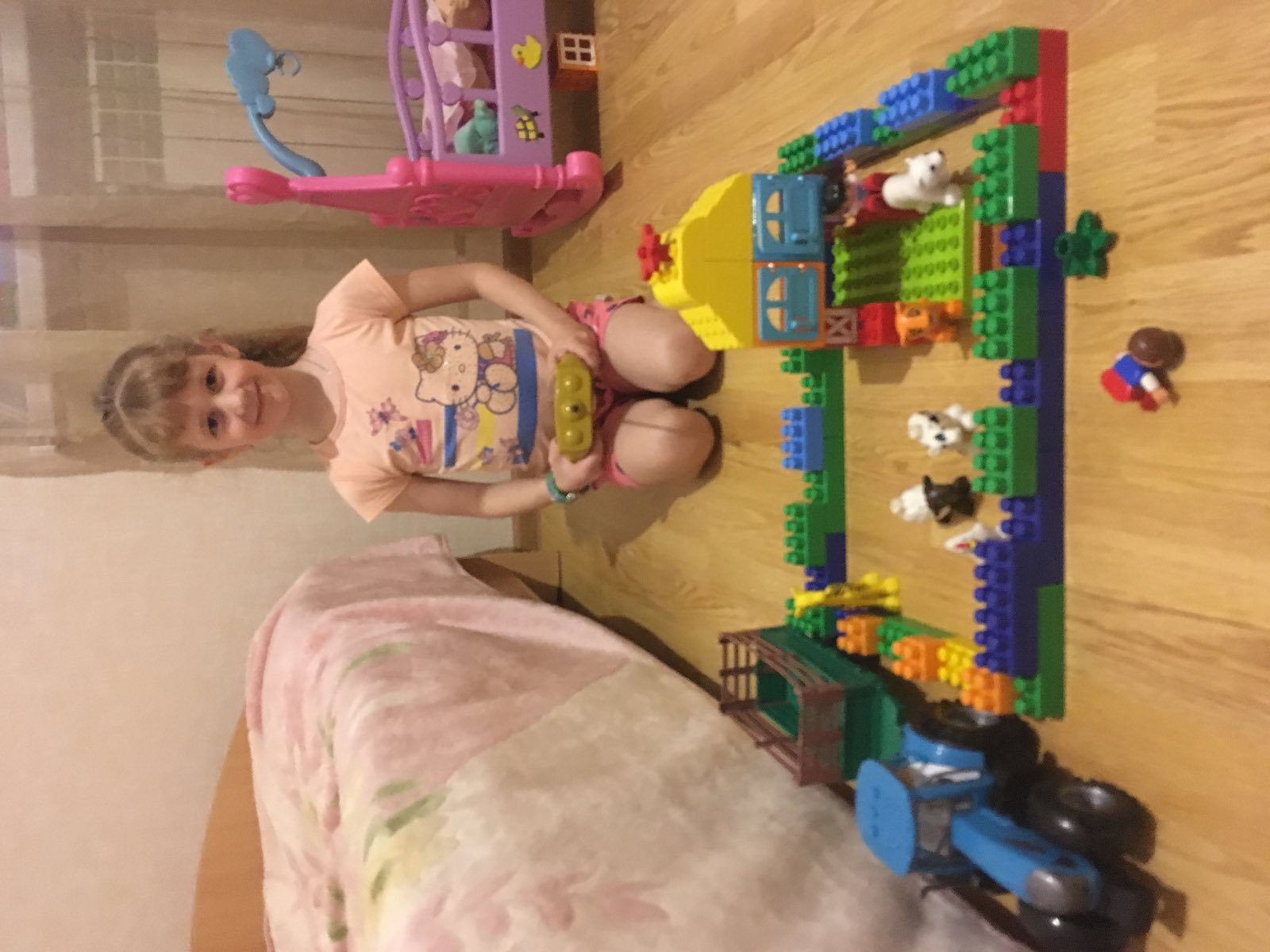 Помогаем маме
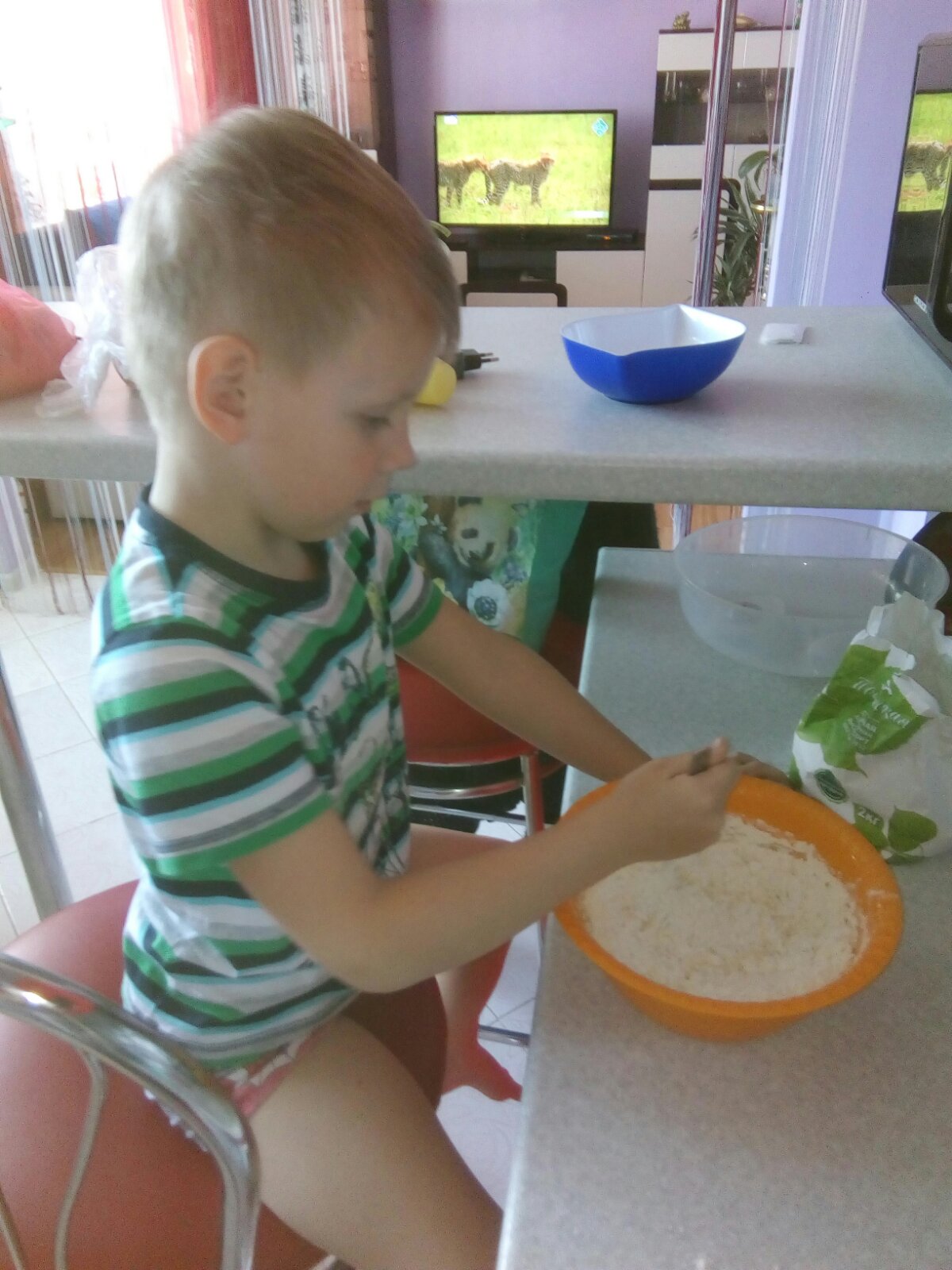 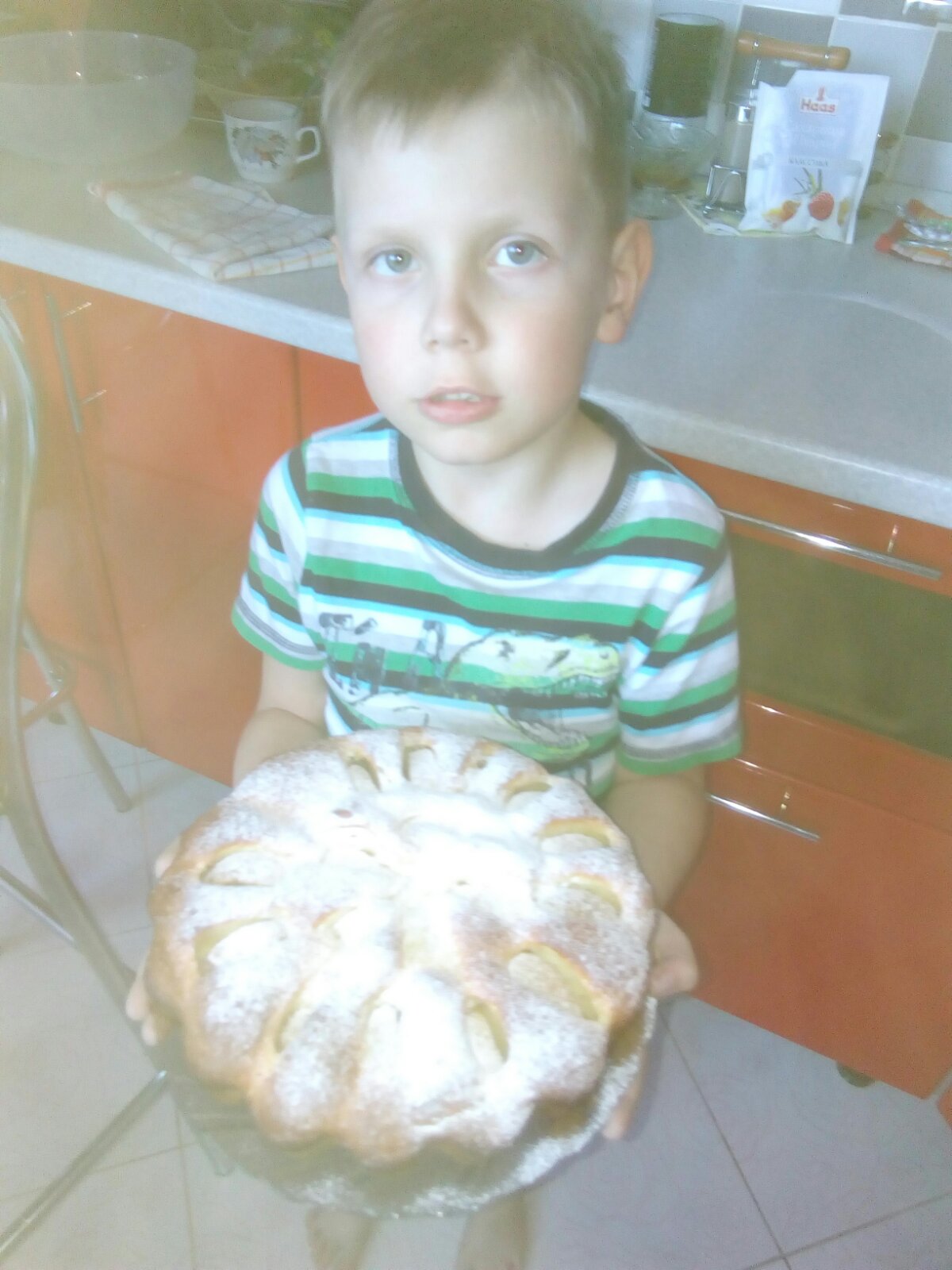 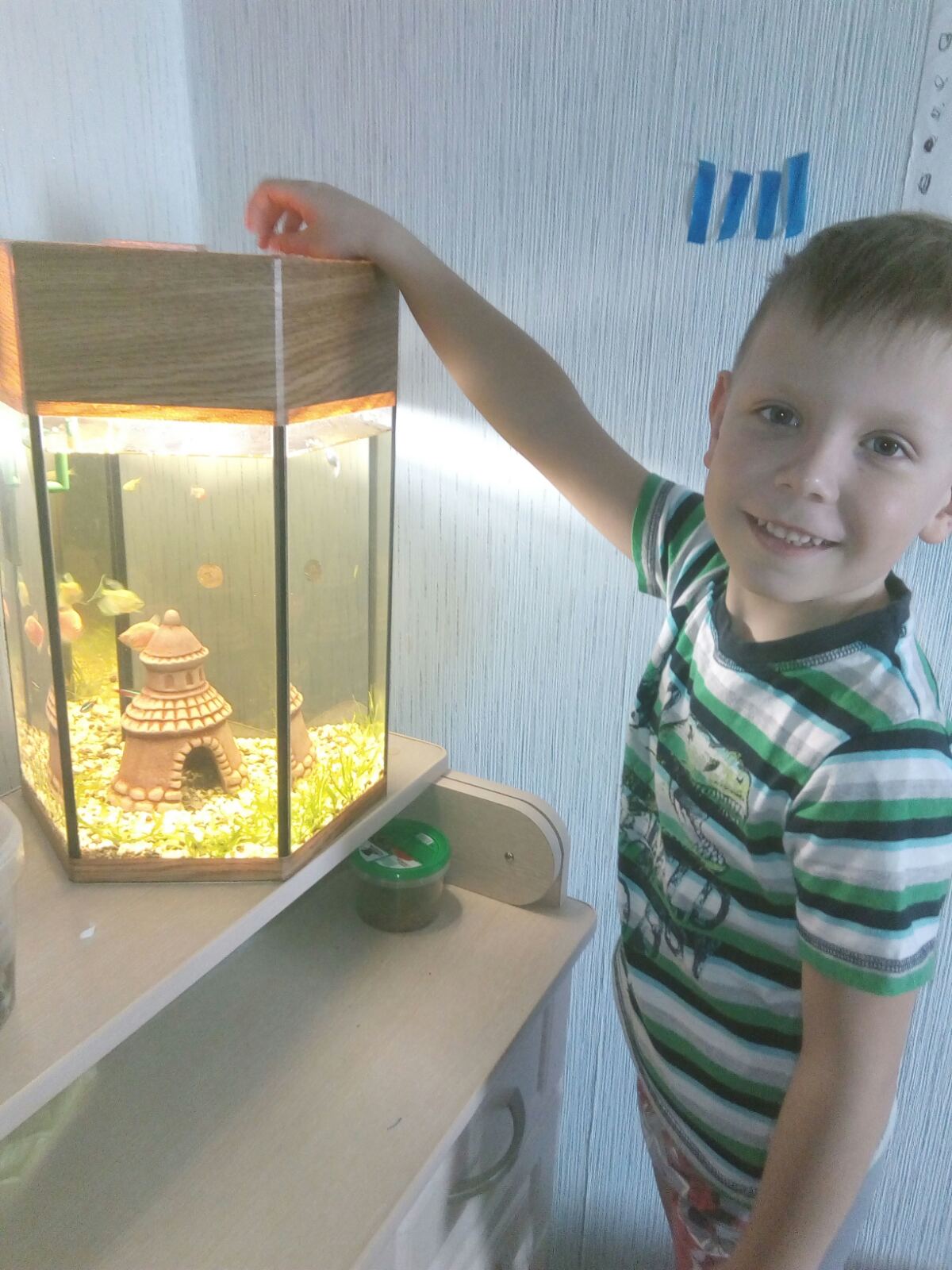 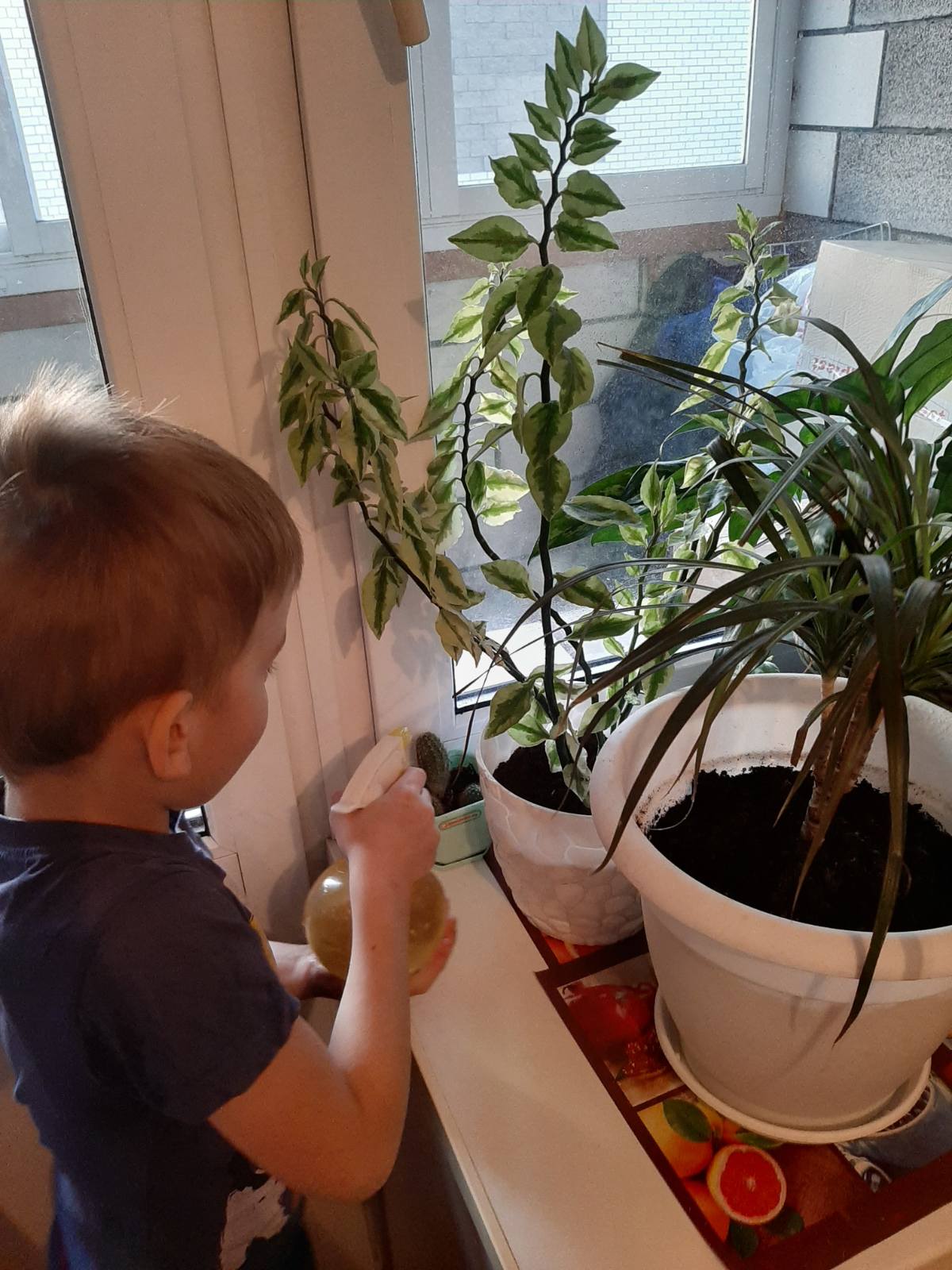 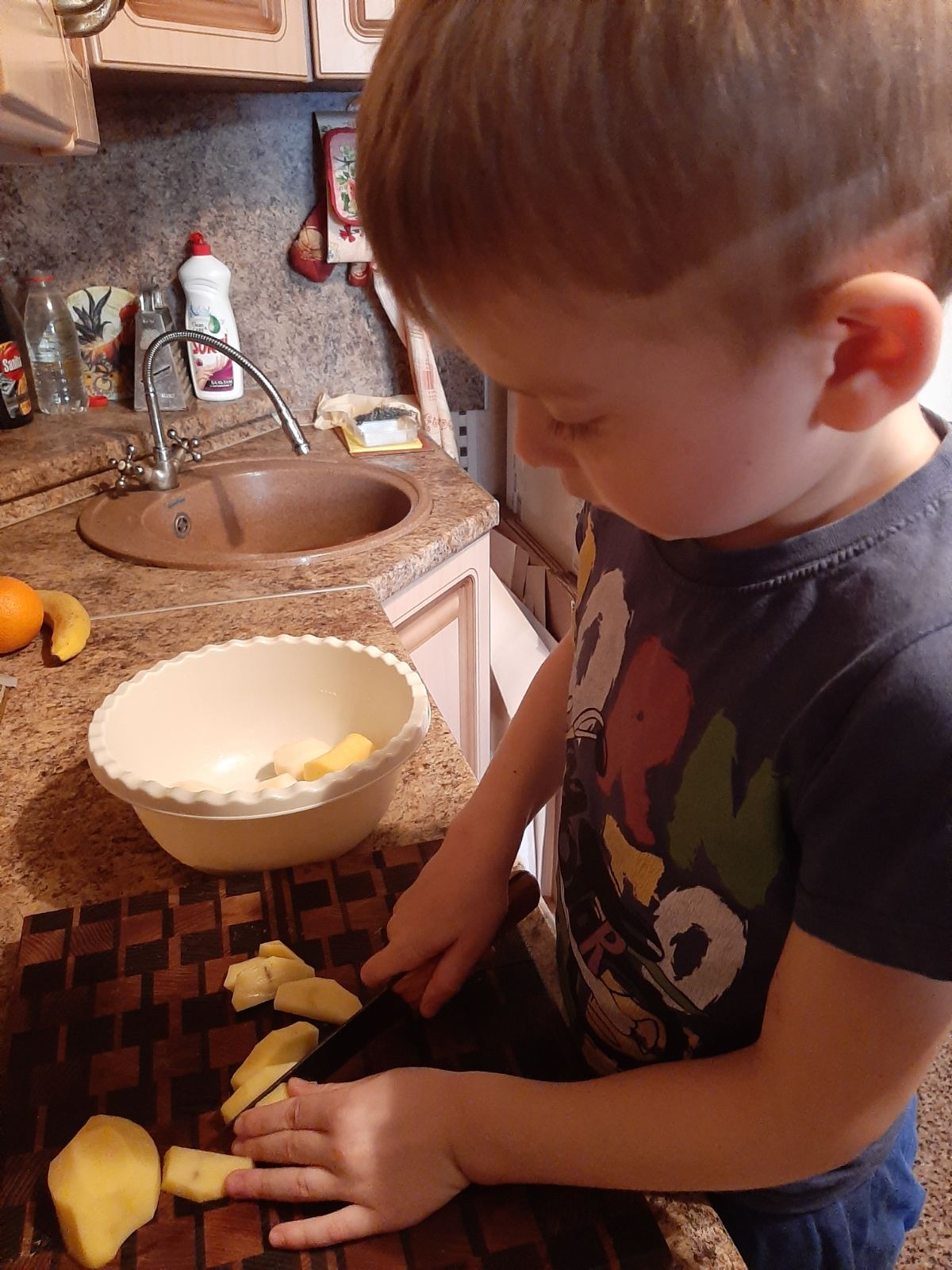 Танцуем и поём
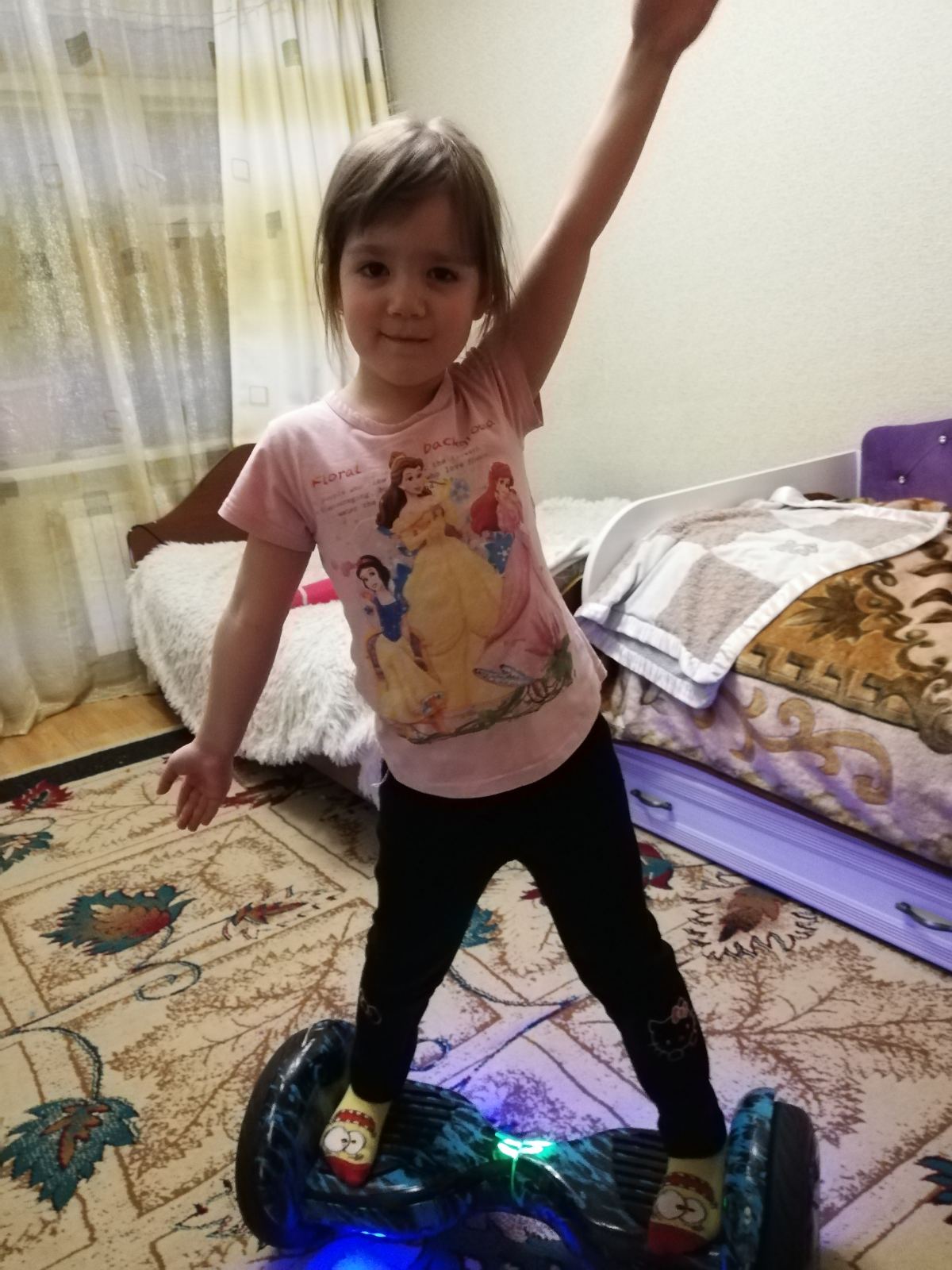 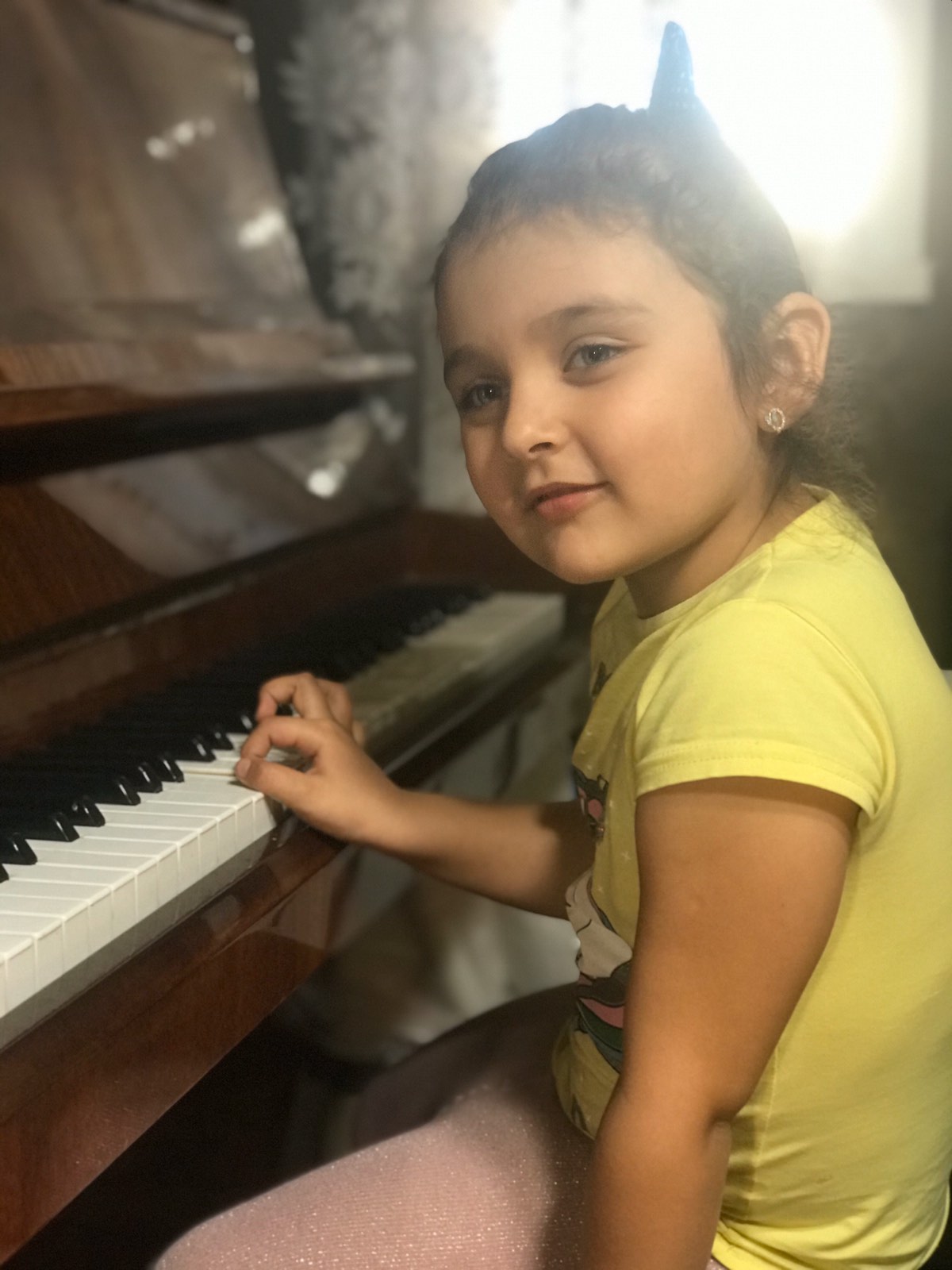 Занимаемся спортом
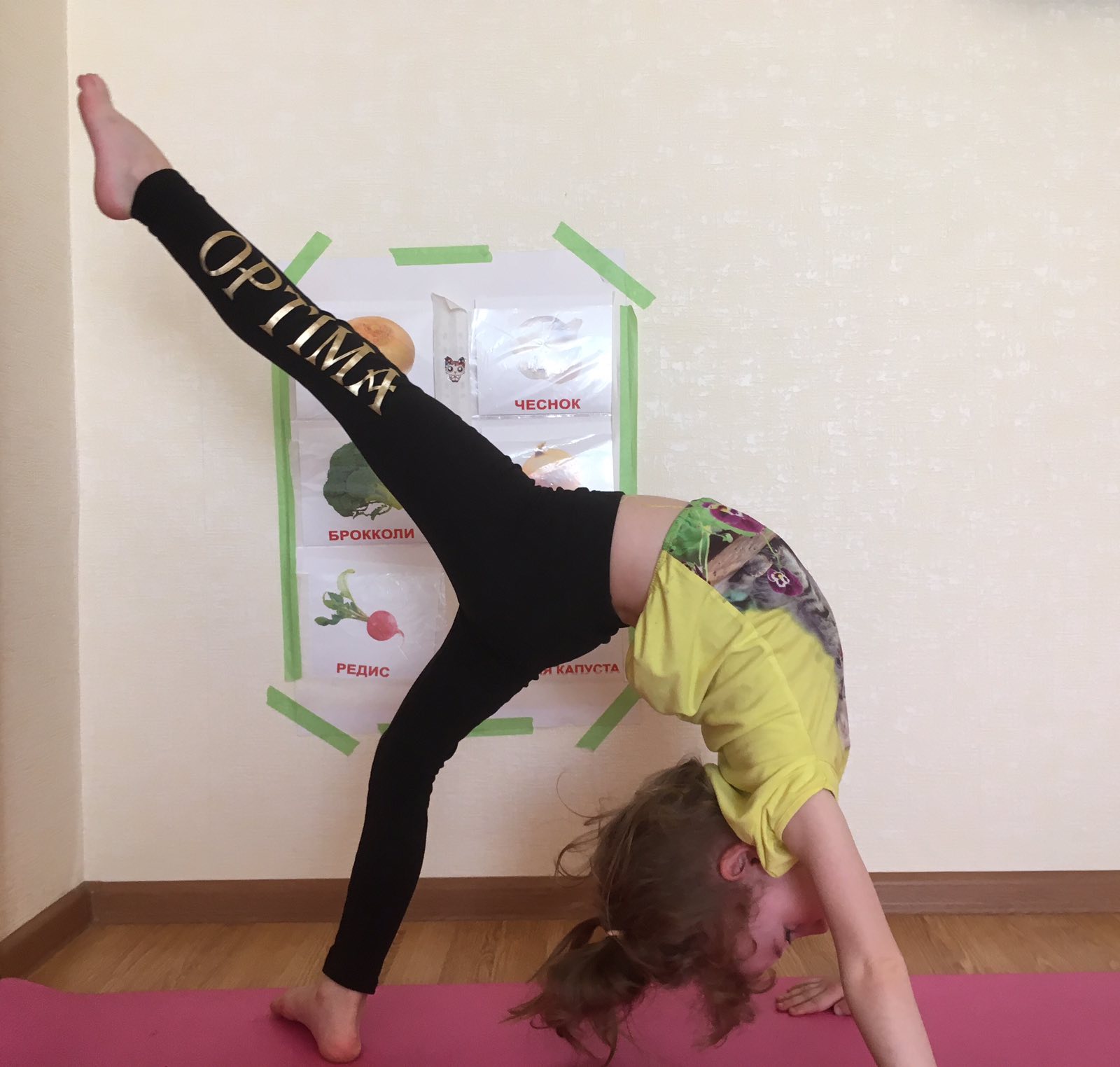 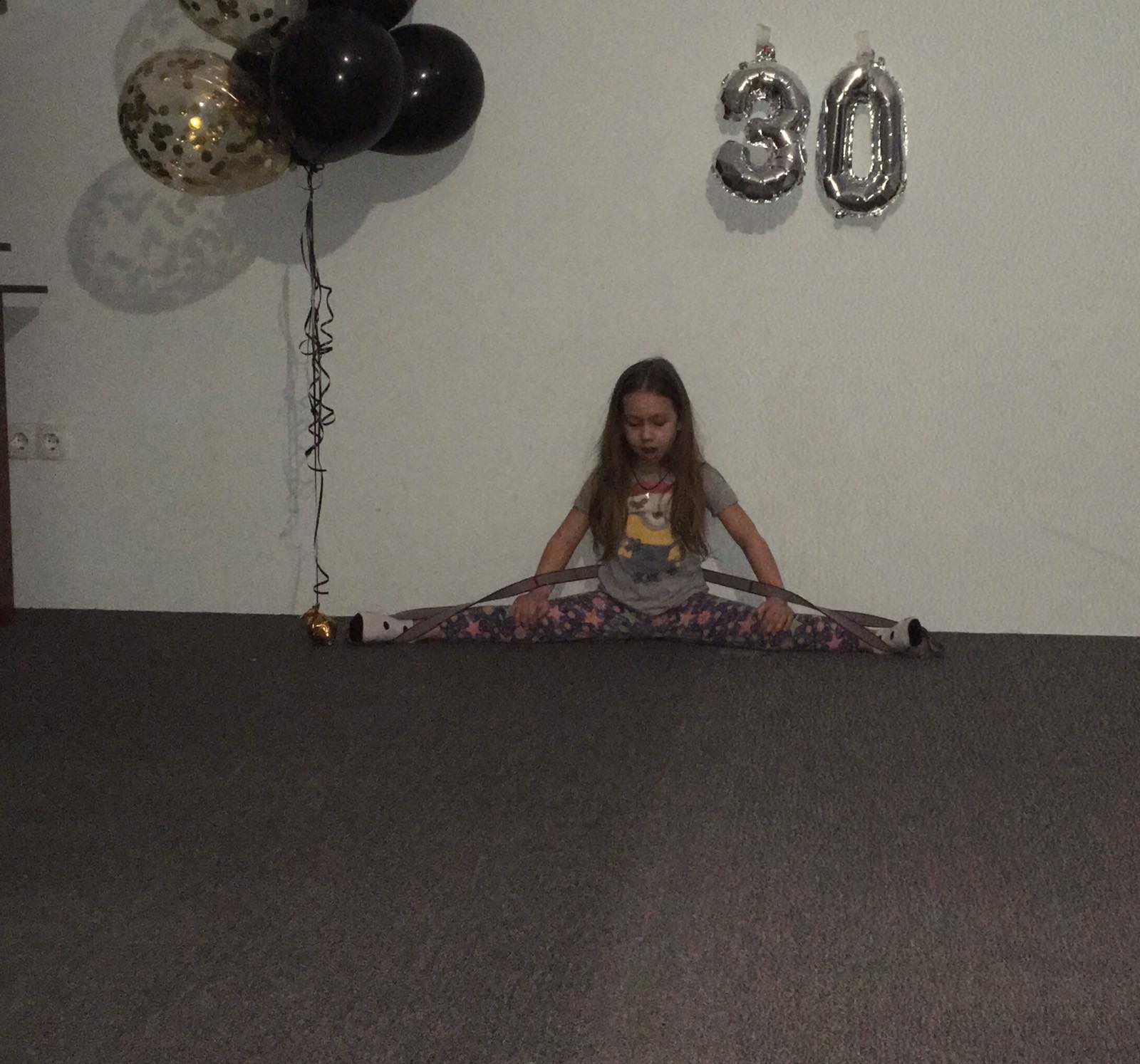 И наши занятия
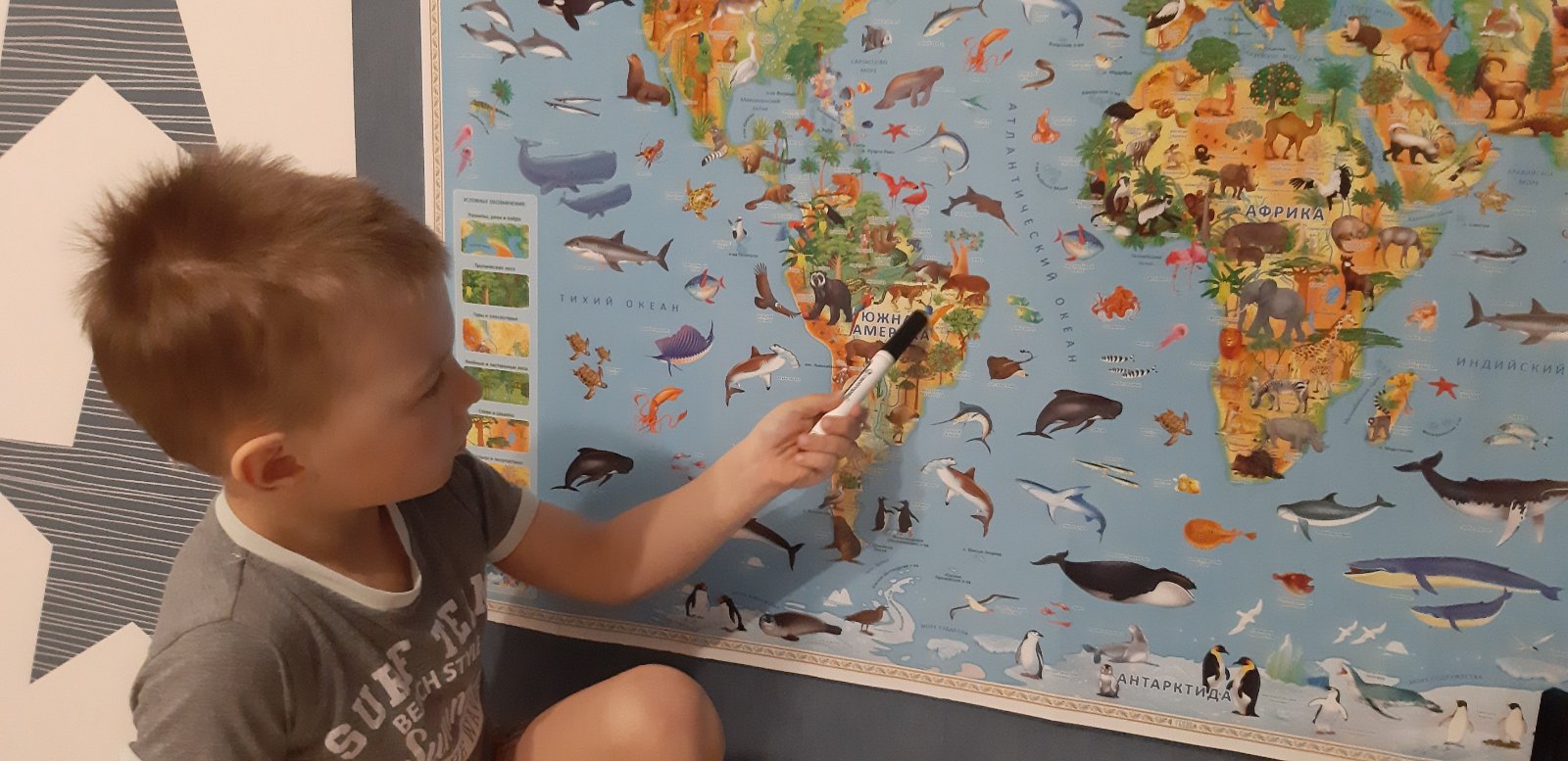 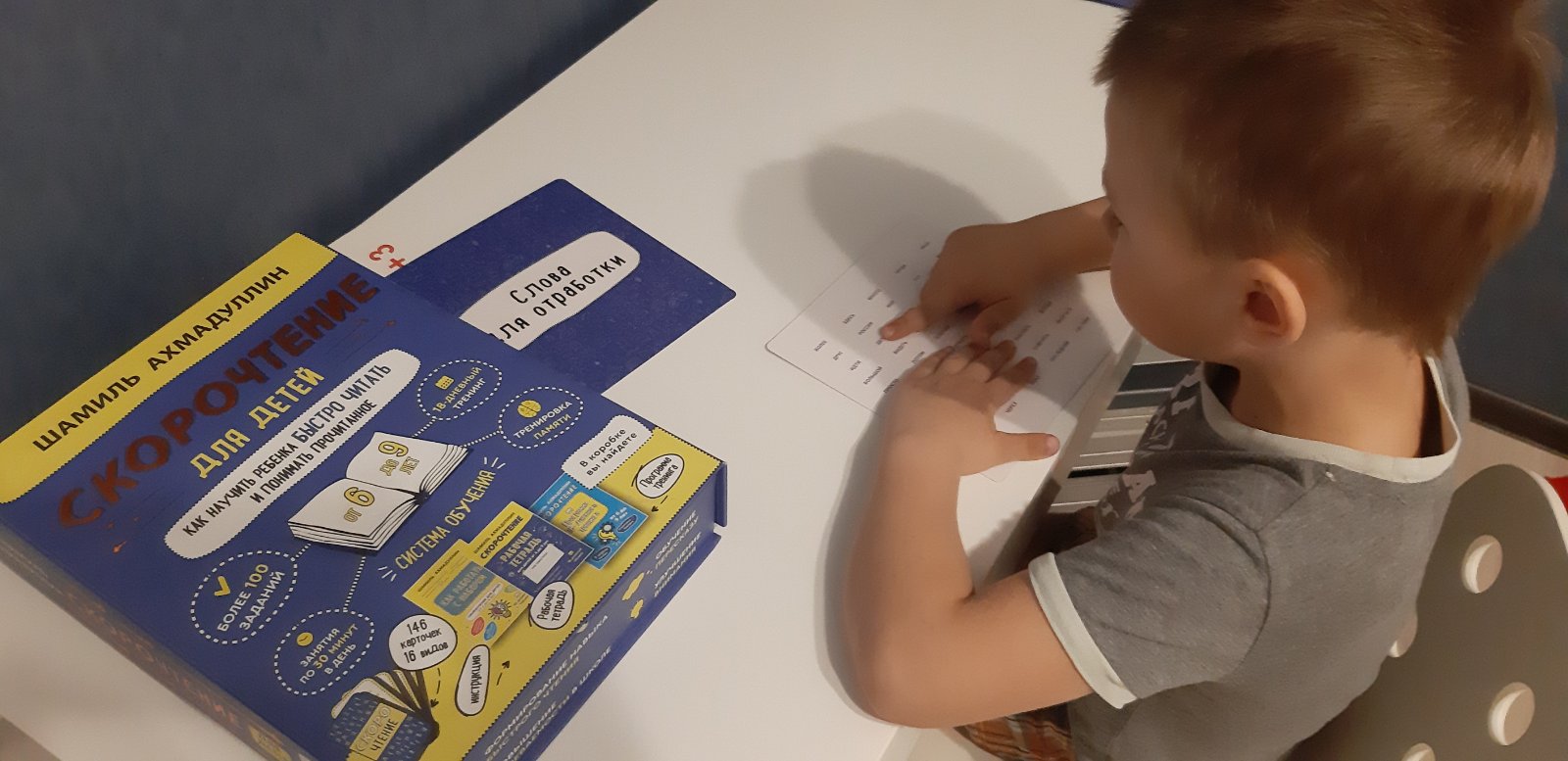 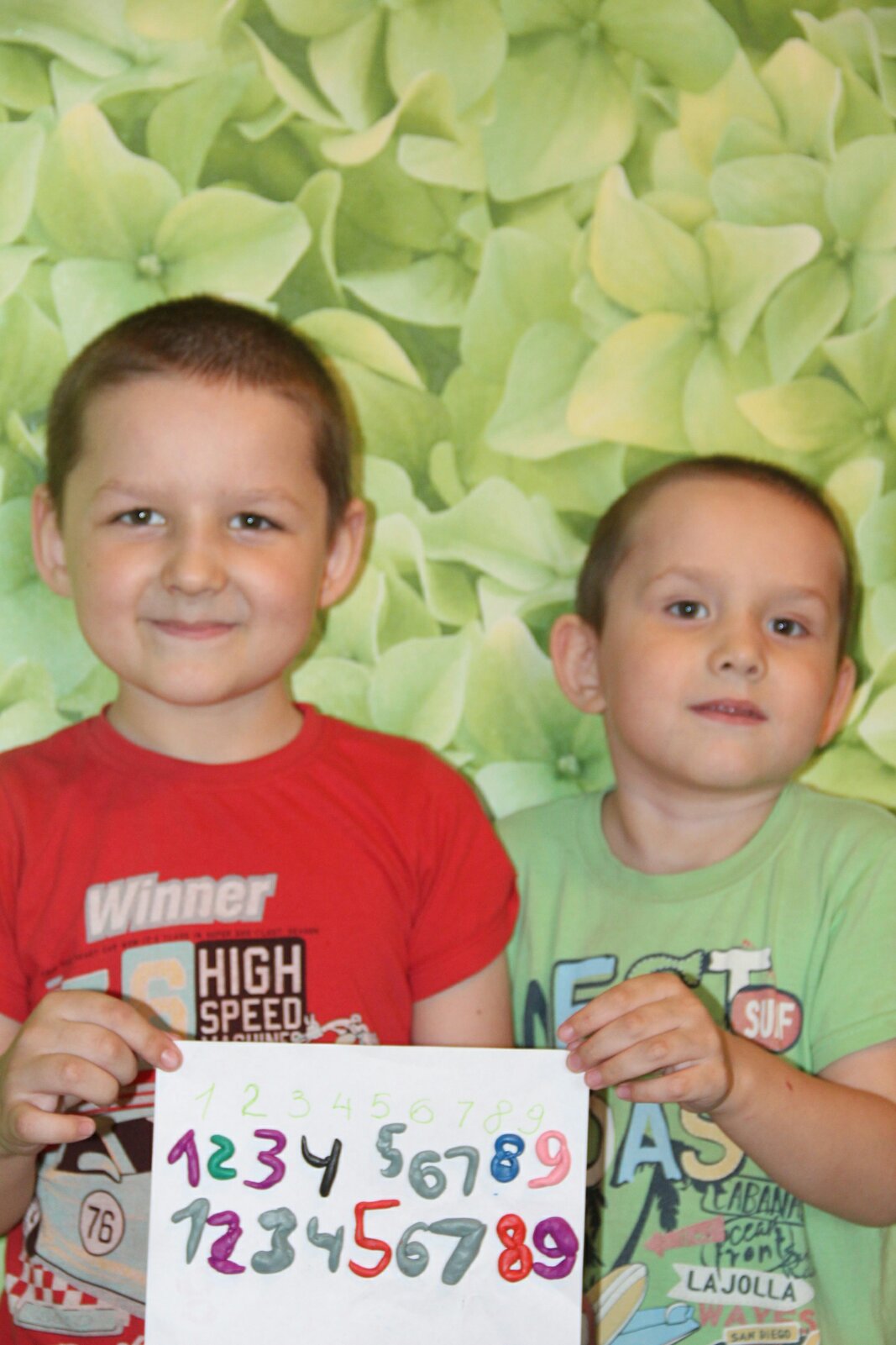 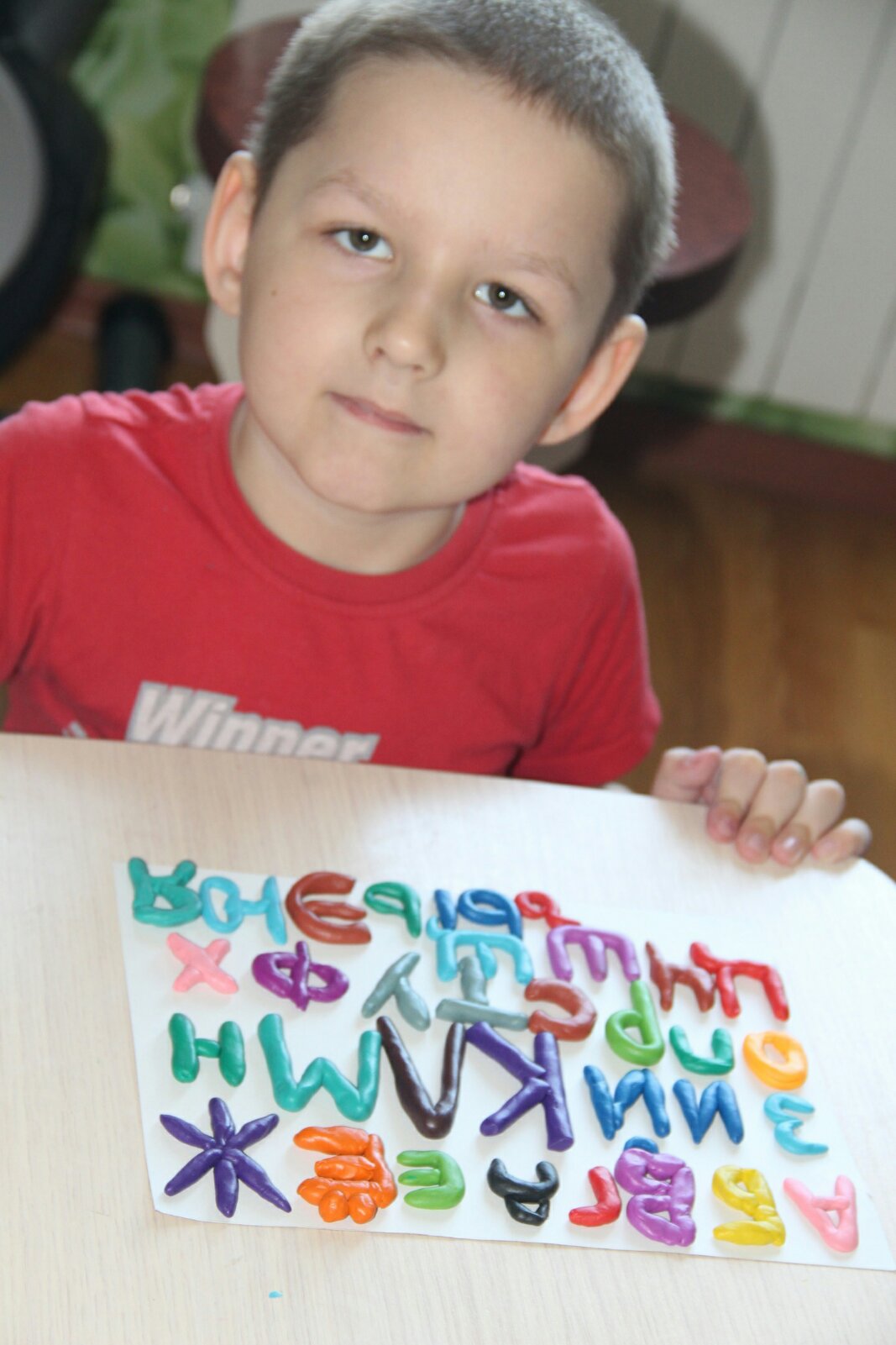 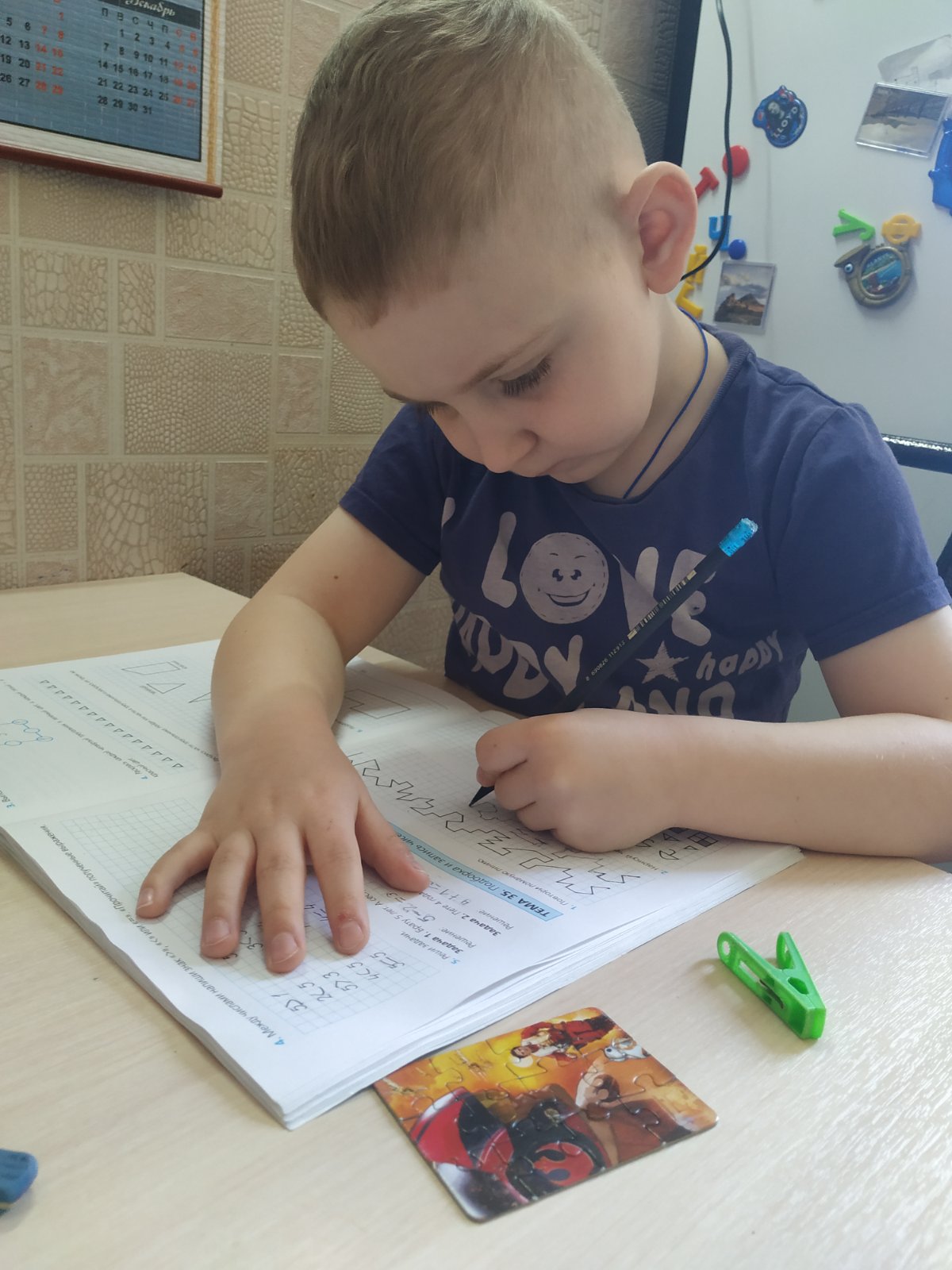 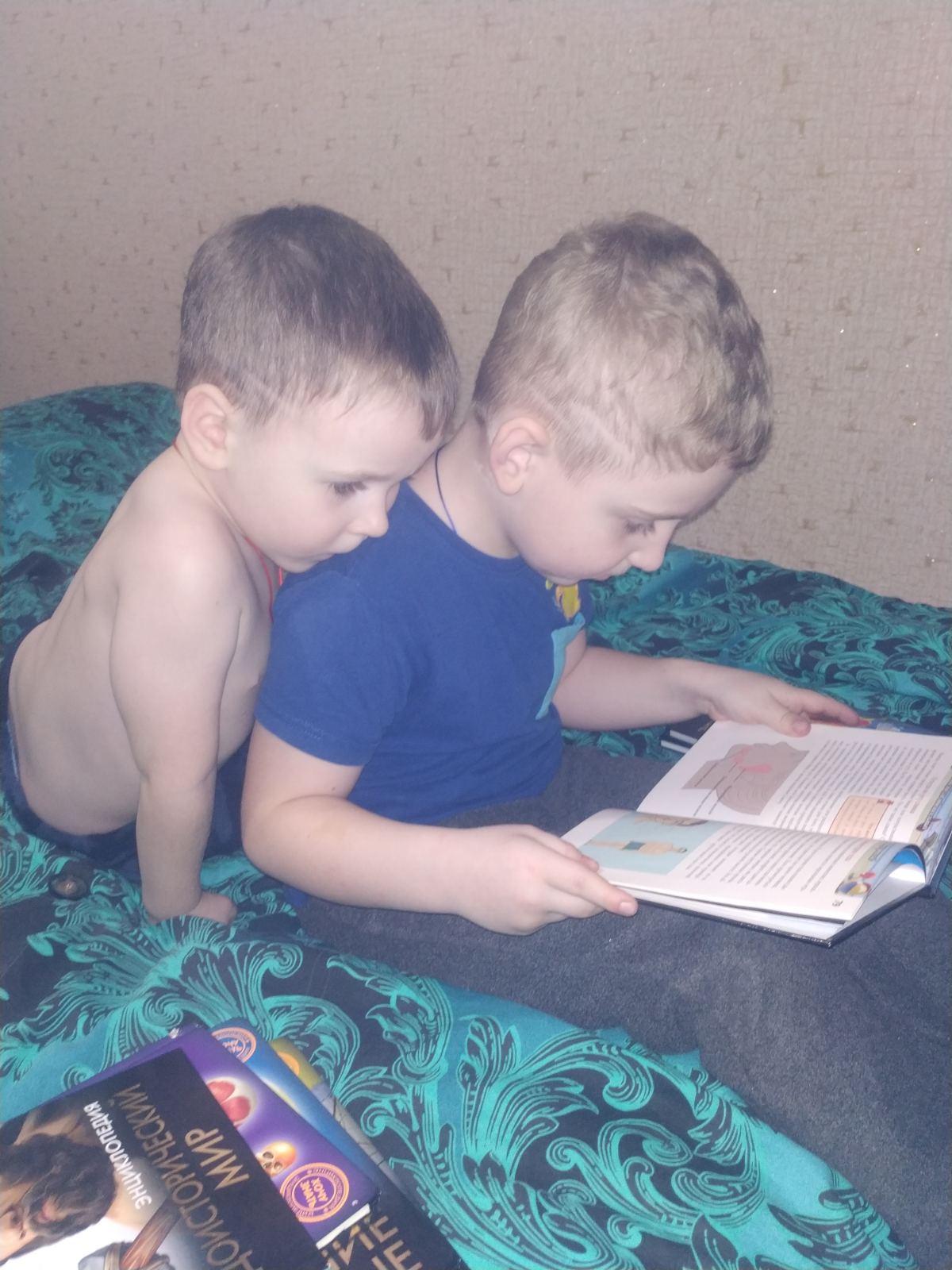 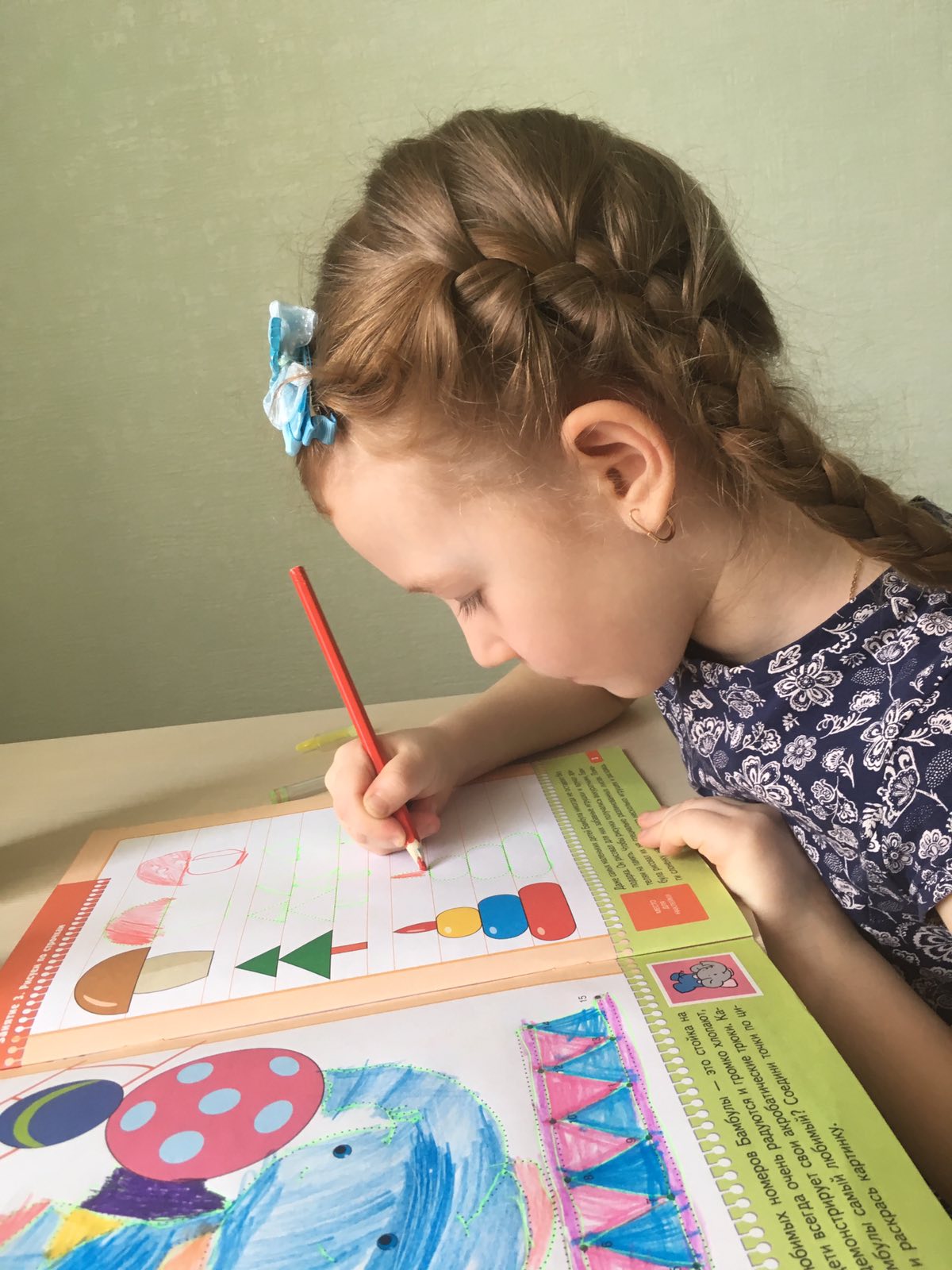 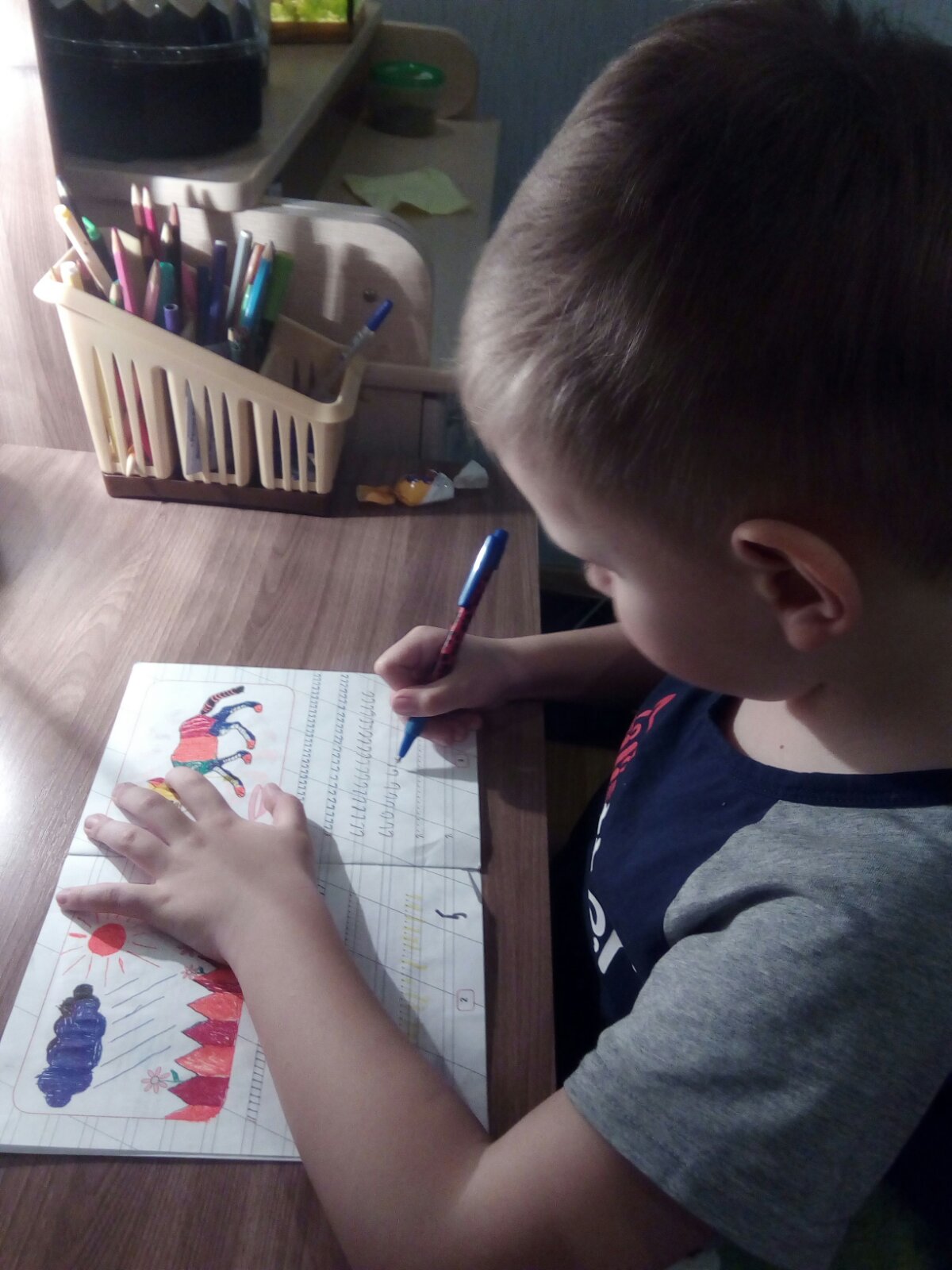 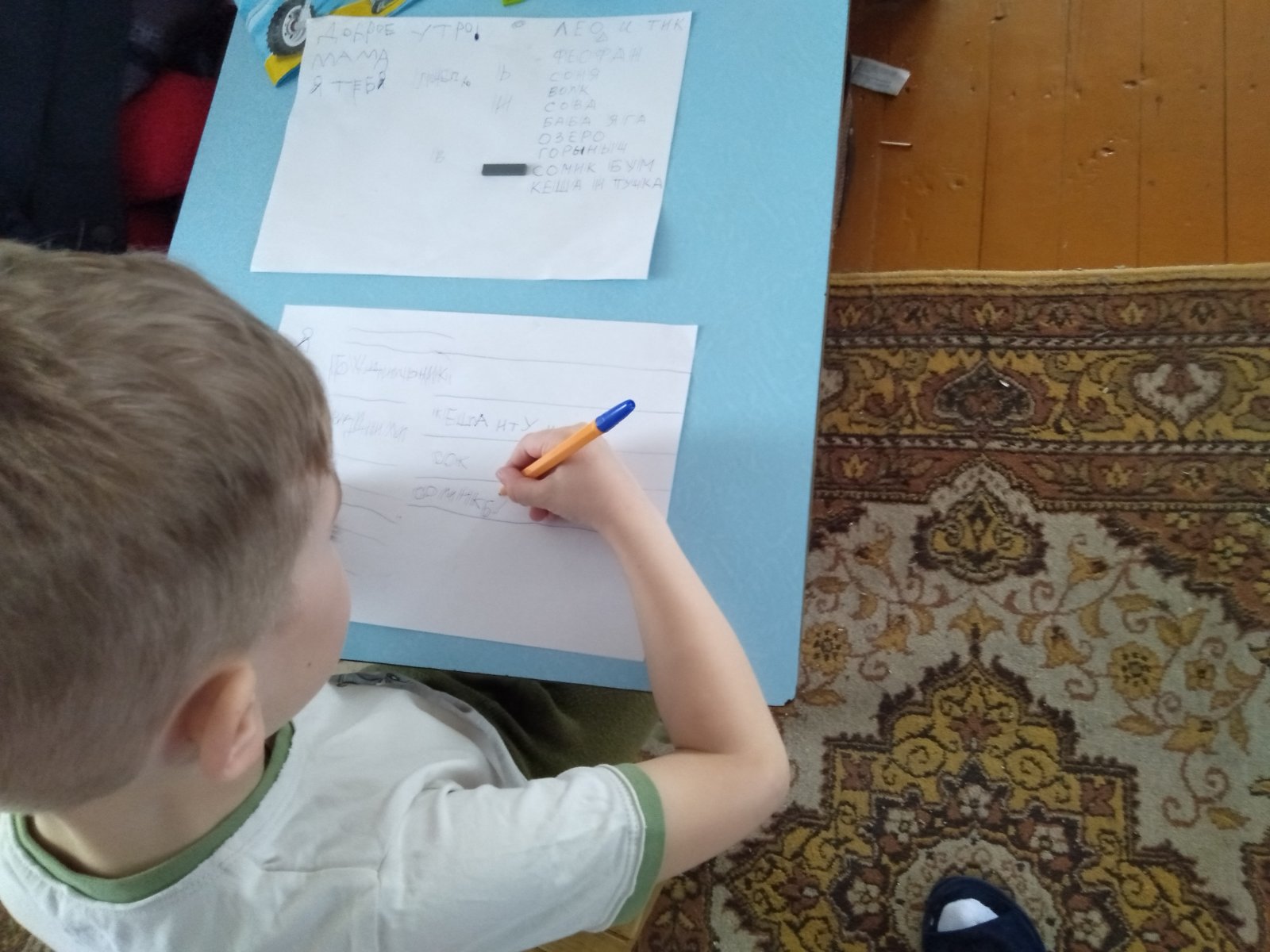 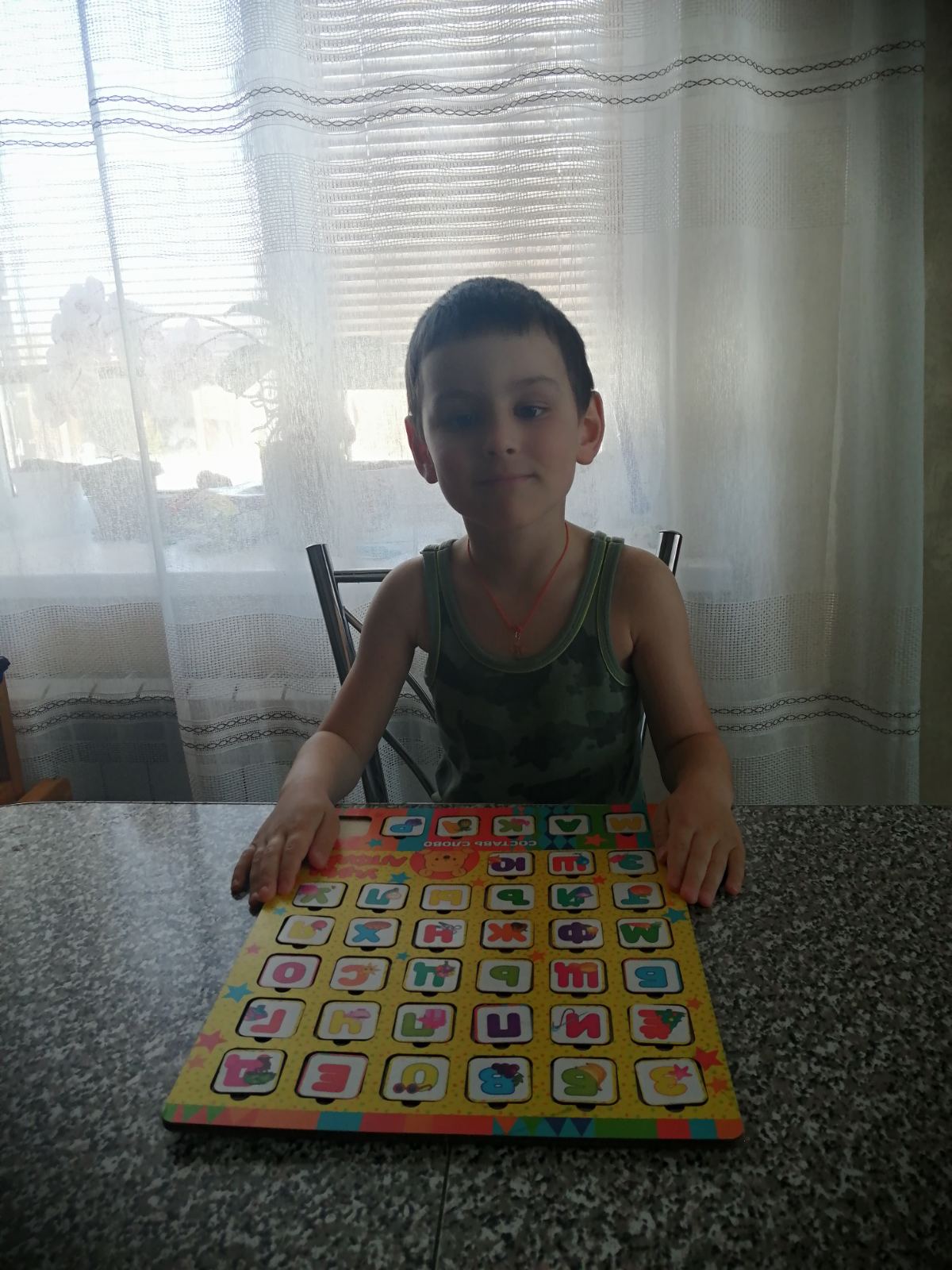 Спасибо за внимание,Будьте здоровы!